【安全生产】 【人人有责】 【遵章守纪】 【保障安全】
安全生产培训
博富特咨询
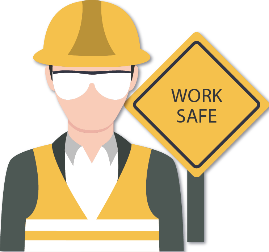 主讲：
全面
实用
专业
关键词：道路；无人化；智能化；工程机械；机群施工；发展现状进入21世纪30年代，全球经济体正进行着深刻且持续的变革，而制造业是判断一个国家工业是否强盛的标志，更是世界各国促进经济发展、拔高国家硬实力的有力途径。
[Speaker Notes: 更多精美模板请访问卡卡办公网：https://www.kakappt.com]
关于博富特
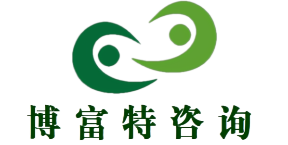 博富特培训已拥有专业且强大的培训师团队-旗下培训师都拥有丰富的国际大公司生产一线及管理岗位工作经验，接受过系统的培训师培训、训练及能力评估，能够开发并讲授从高层管理到基层安全技术、技能培训等一系列课程。
 我们致力于为客户提供高品质且实用性强的培训服务，为企业提供有效且针对性强的定制性培训服务，满足不同行业、不同人群的培训需求。
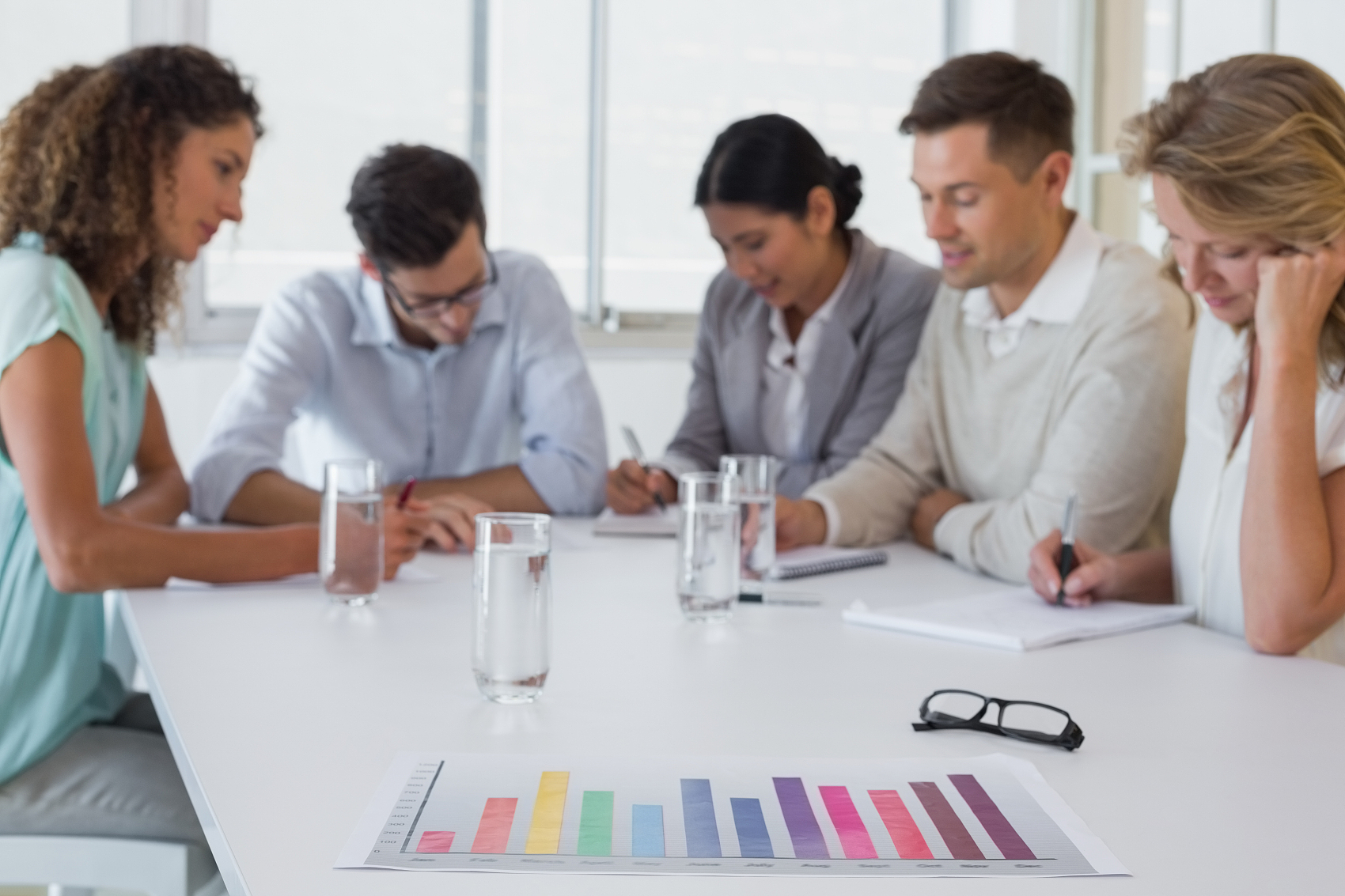 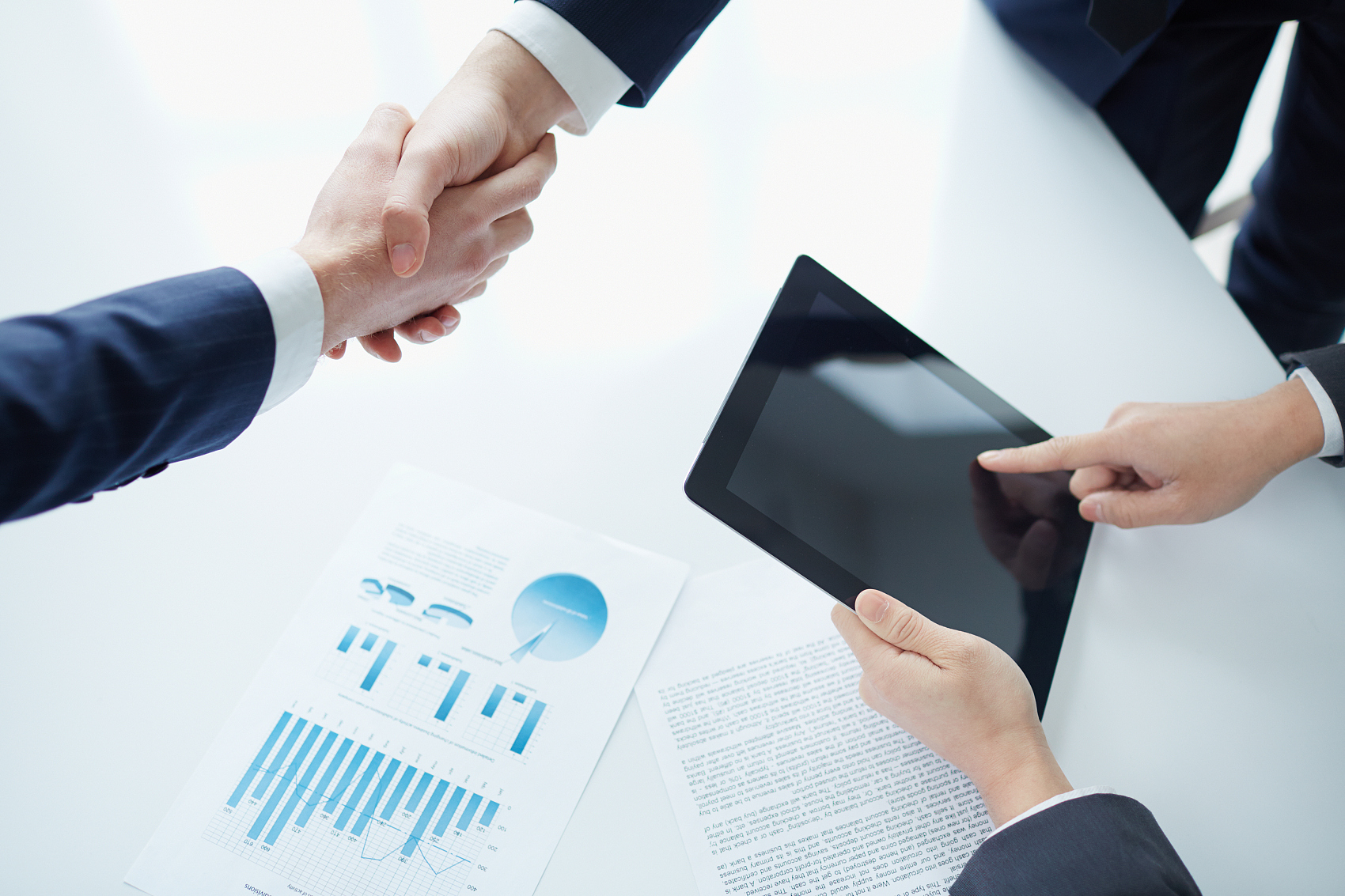 博富特认为：一个好的培训课程起始于一个好的设计,课程设计注重培训目的、培训对象、逻辑关系、各章节具体产出和培训方法应用等关键问题。
目 录
CONTENTS
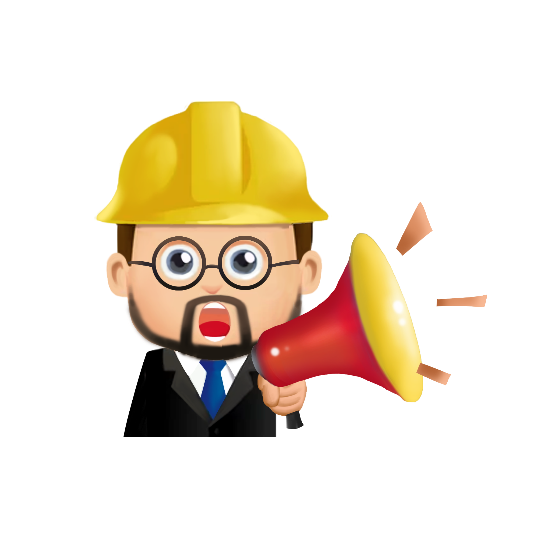 安全生产基础知识
01
法律法规基础知识
02
生产基本操作知识
03
掌握安全操作知识
04
如果软土的土壤为砂土，砂土与黏性土的性质完全相反，砂土在经过较大的压强作用下，会降低土壤的强度，施工方可采用先振动再压实的方法，有利于施工的后续操作[2]。
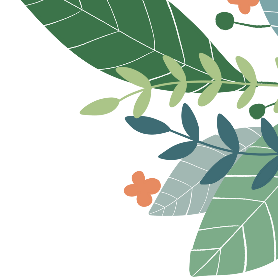 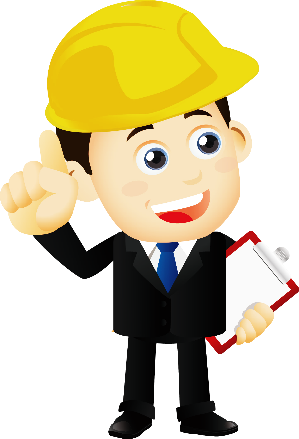 01
安全生产
基础知识
因此，探索教学改革机制，进而提高学生“活学活用”与“自主创新”的能力是高校须关注的核心问题。
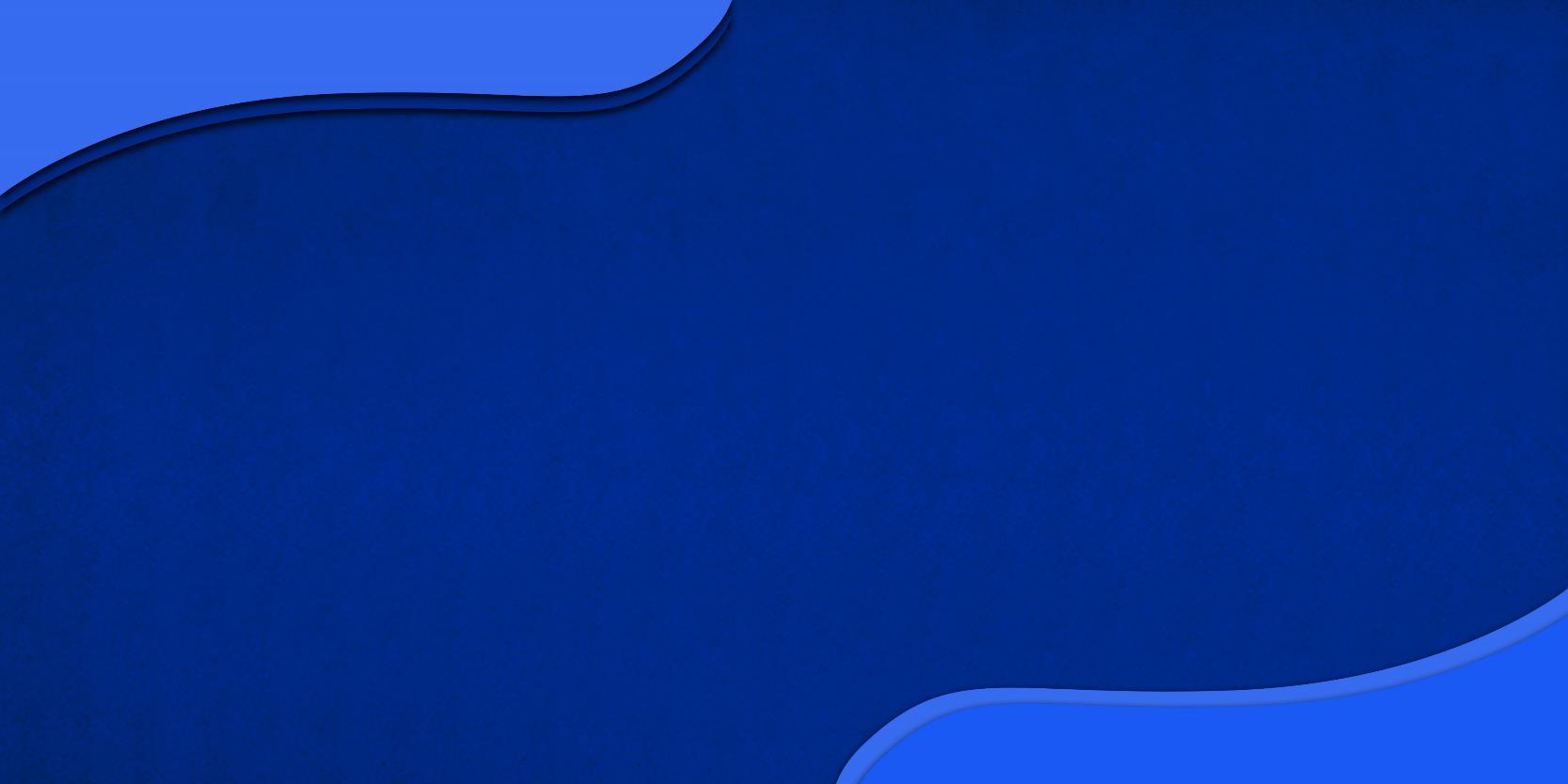 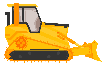 安全生产的管理理念、方针、机制
中华人民共和国安全生产法
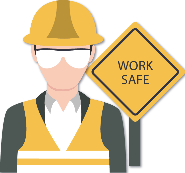 以人为本
坚持安全发展
01
安全生产理念
第三条
安全第一
预防为主
综合治理
02
安全生产方针
生产经营单位负责
职工参与
政府监管
行业自律
社会监督
03
安全生产工作机制
因此，很多大学不断对《工程测量》课程教学设计进行创新改革，设计建立工程材料实验室以供学生实践学习（图1）。
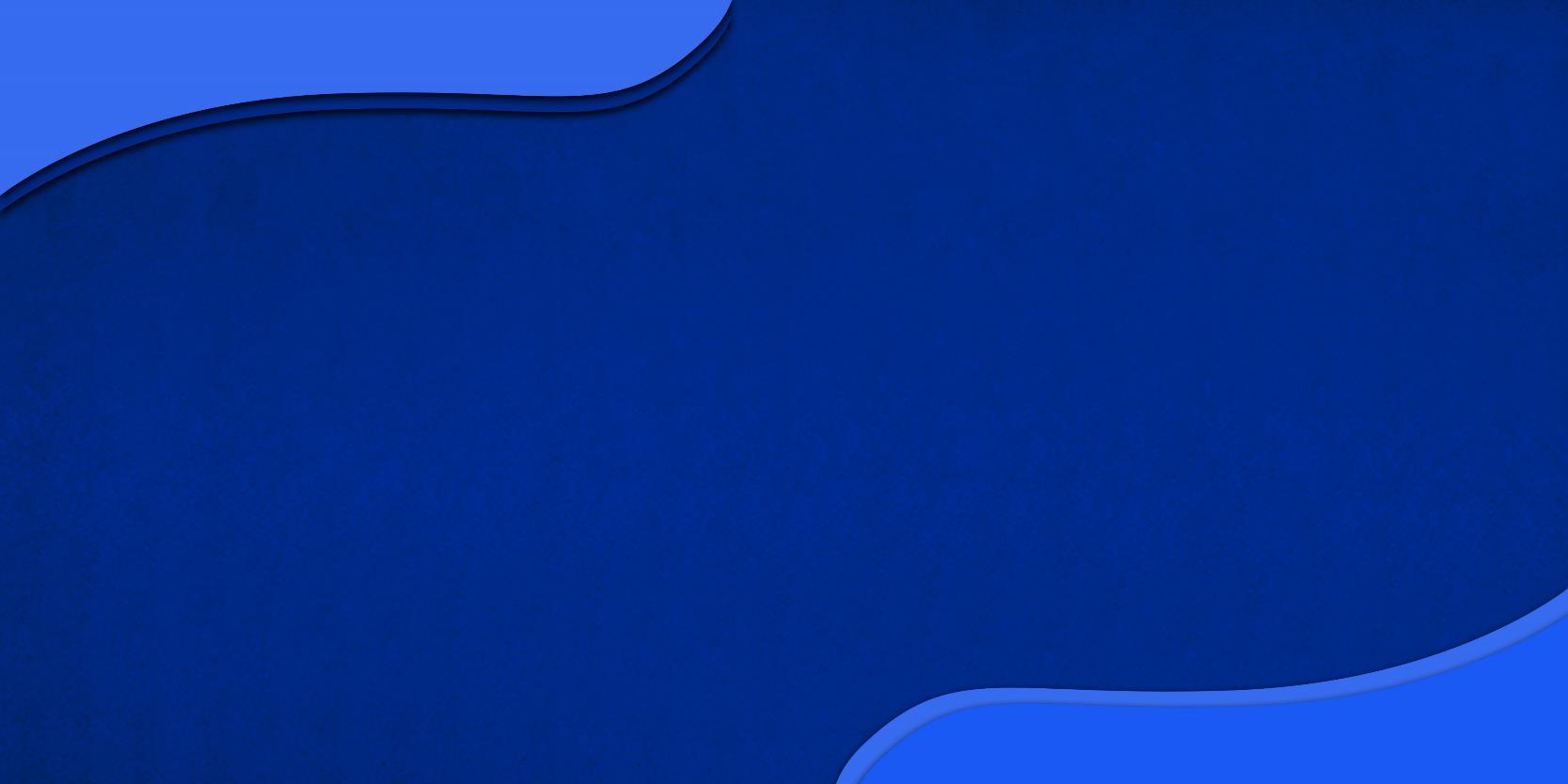 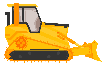 安全生产三不违原则
三不违原则
01
02
03
不违章
指挥
不违章
作业
不违反劳动纪律
“三违事故”的根源，是安全的大敌。违章指挥等于杀人
违章作业等于自杀
不仅如此，在工程案例的讲解中，教师也通常只是使用板书和PPT进行照本宣科的讲解，学生很难直观理解有关知识[3]。
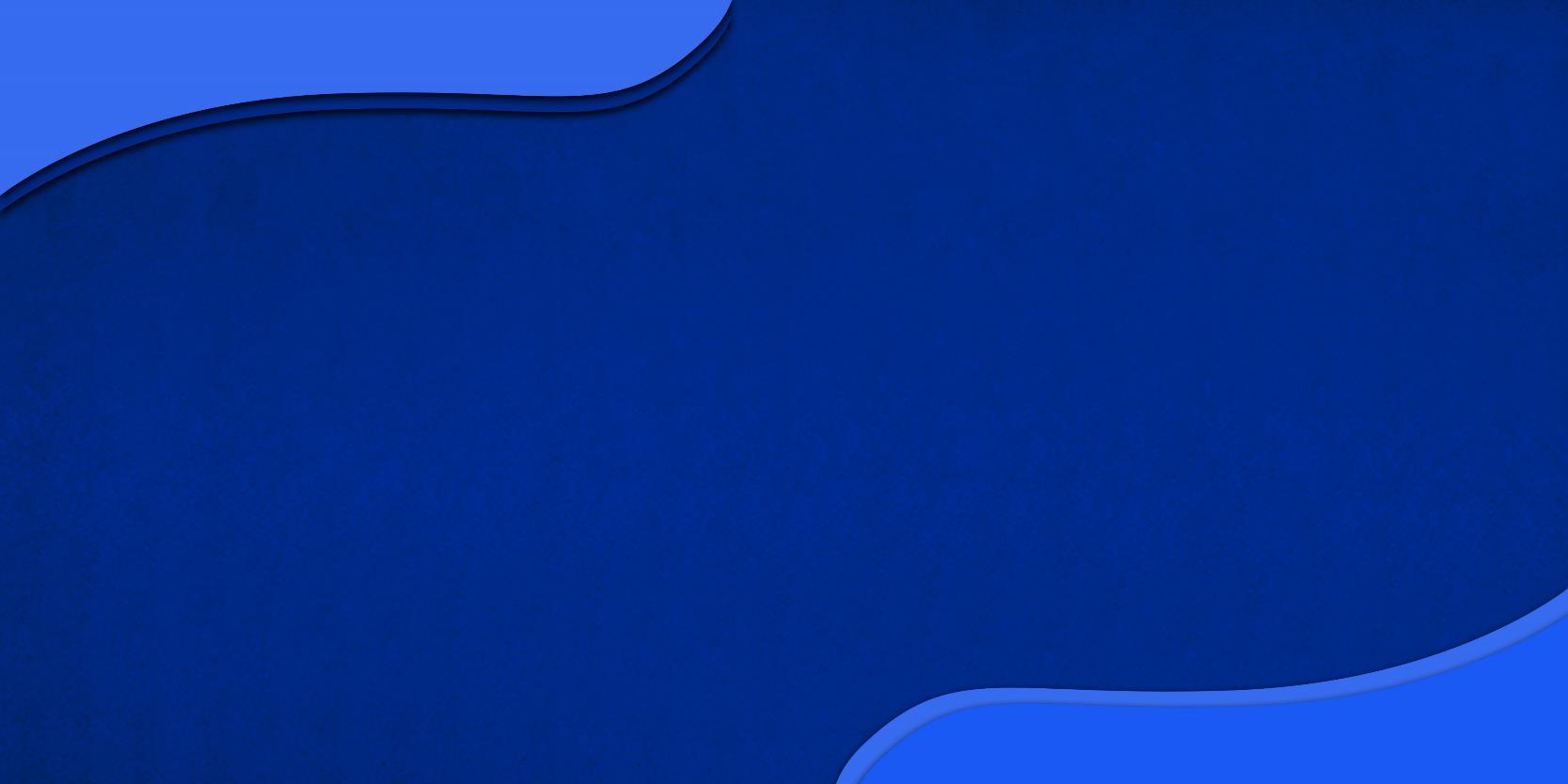 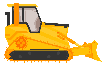 安全生产四不伤害原则
原则一
不伤害自己
不伤害自己，就是要提高自我保护意识，不能由于自已的疏忽、失误而使自己受到伤害
它取决于自己的安全意识、安全知识、对工作任务的熟悉程度、岗位技能、工作态度、工作方法、精神状态、作业行为等多方面因素；
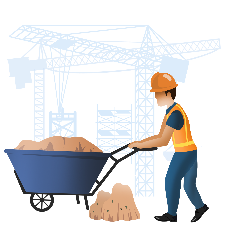 我是否了解这项工作任务，我的责任是什么？我具备完成这项工作的技能吗？
工作前应思考下下列问题
这项工作有什么不安全因素，有可能出现什么差错？万一出现故障我该怎么办？
我该如何防治失误
因此，为了进一步提高工作人员以及技术人员对绿色环保技术的认知程度，就必须要做好基本的节能降耗宣传工作，建立起一种更加良好的施工氛围，在最大程度上提高工作人员自身的绿色环保意识，其对于后续绿色施工的开展有着十分重要的作用。
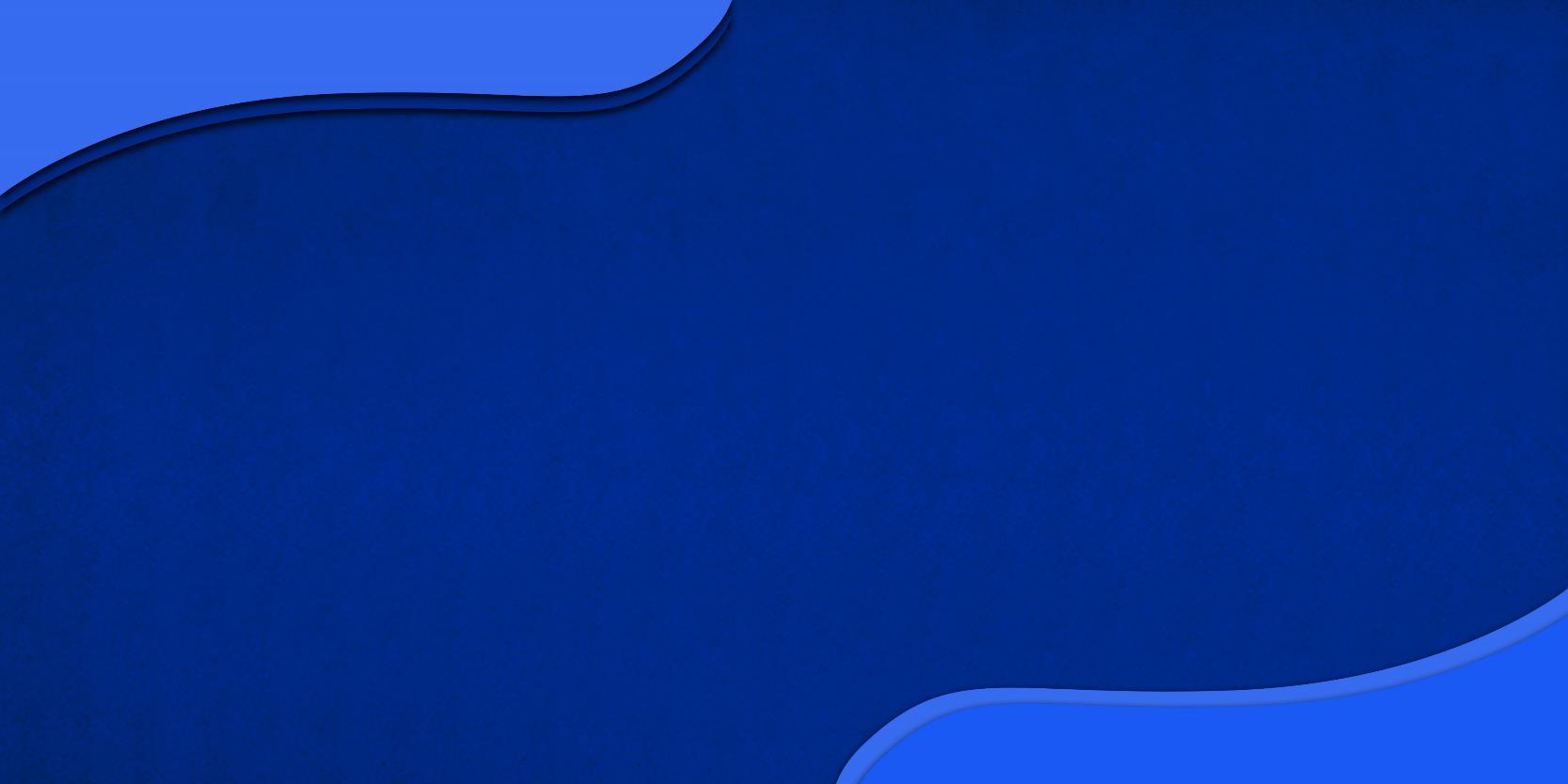 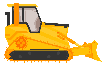 安全生产四不伤害原则
原则二
不伤害他人
他人生命与你的一样宝贵，不应该被忽视，保护同事是你应尽的义务，我不伤害他人，就是我的行为或后果，不能给他人造成伤害
在多人作业同时，由于自己不遵守操作规程，对作业现场周围观察不够以及自己操作失误等原因，自己的行为可能对现场周围的人员造成伤害；
检修完设备后，未将拆除或移开的盖板，防护罩等设施恢复正常，就可能使他人受到伤害
自觉遵守劳动纪律，遵章守规，正确操作
应该做到以下几个方面
多人作业时候要互相配合，要顾及他人的安全
动火作业完毕后现场未清理，残留火种可能引发火情
工作后不要留下隐患
针对城镇市政道路水泥稳定基层施工而言，缝隙衔接应以搭接拌和的形式体现，第一段拌和后，预留6m左右缝隙不做碾压处理，待到次日施工，对前段所预留区域进行部分碾压，剩下部分按照水泥重新拌和，再过一天后做碾压处理，如此往复完成整段路基裂缝衔接施工。
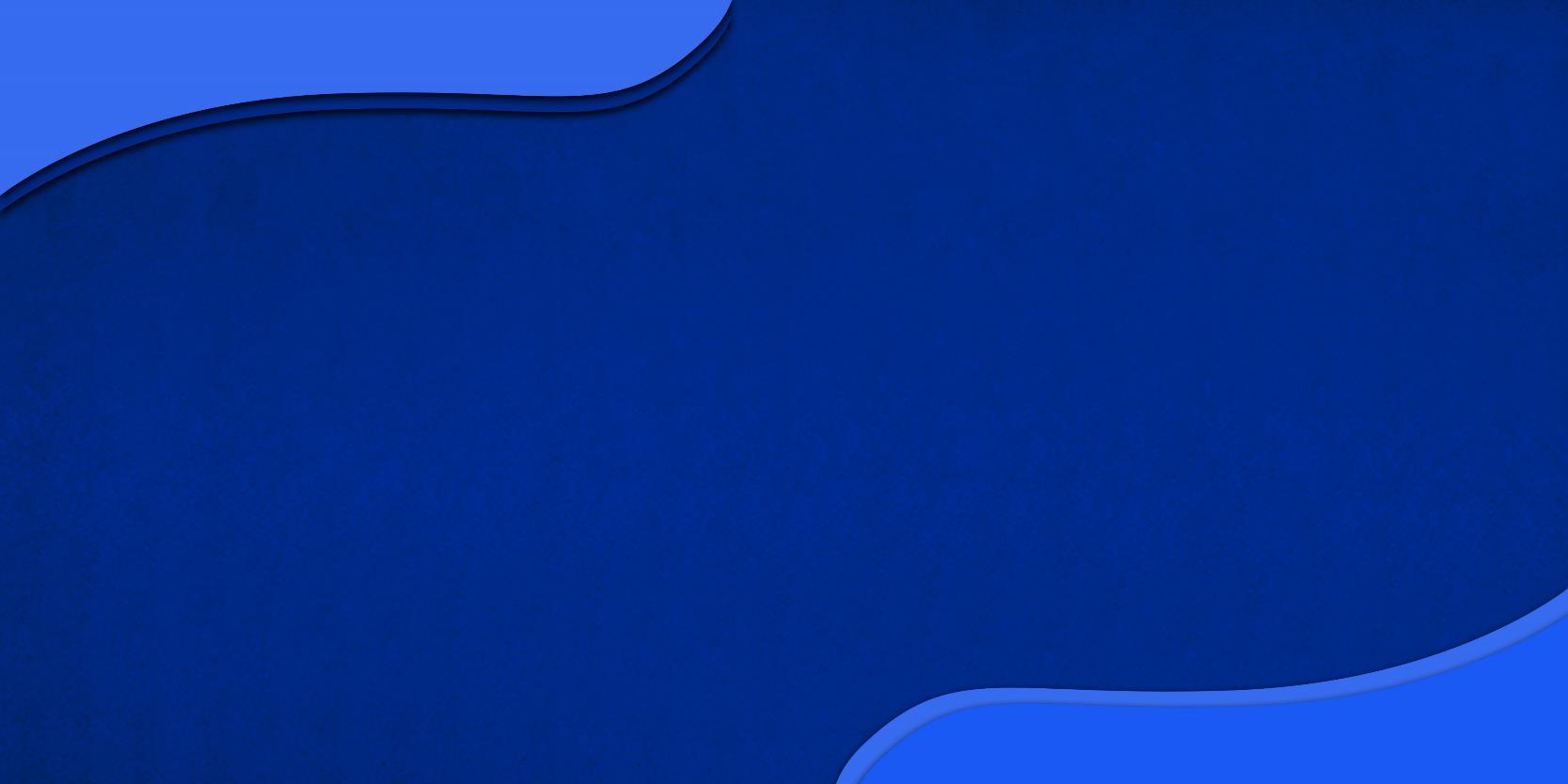 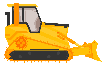 安全生产四不伤害原则
原则三
不被他人伤害
人的生命是脆弱的，变化的环境蕴含多种可能失控的风险，你的生命安全不应该由他人来随意伤害
应该做到以下几个方面
拒绝违章指挥，提高防范意识，保护自己;
注意观察作业现场周围不安全因素，加强警觉，一旦发现险情要及时制止和纠正他人的不安全行为并及时消除险情；
要避免因他人失误、设备状态不良、管理缺陷等留下的隐患给自己带来的伤害;
如发生危险性较大的中毒事故等，没有可靠的安全措施不得进入危险场所，以免盲目施救，自己被伤害。
教学实践充分证明，大学本科阶段是进行此项能力训练的最佳时机。
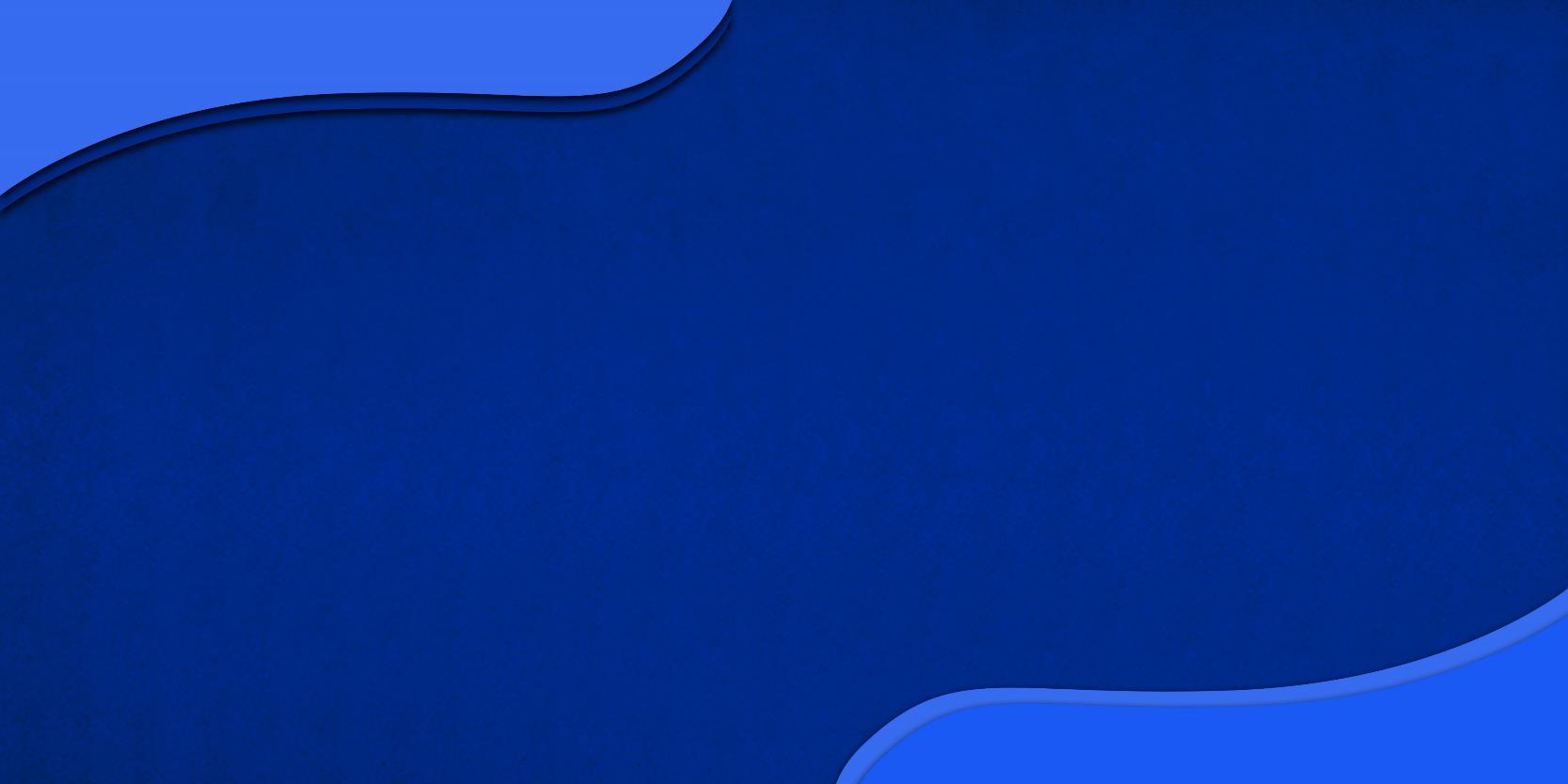 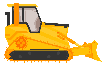 安全生产四不伤害原则
原则四
保护他人不受伤害
任何组织中的每个成员都是团队中的一分子，要担负起关心爱护他人的责任和义务，不仅自己要注意安全，还要保护团队的其他人员不受伤害，这是每个成员对集体中其他成员的承诺。
也许你的一个提水就能避免一场事故，甚至挽救一个生命。能及时纠正你违章作业的人，才是你真正的朋友。
应该做到以下几个方面
任何人在任何地方发现任何事故隐患都要主动告知或提示他人；
提示他人遵守各项规章制度和安全操作规程；
提出安全建议，互相交流，向他人传递有用的信息；
视安全为集体荣誉，为团队贡献安全知识，与其他人分享经验；
关注他人身心健康；
一旦发生事故，在保护自己的同时，要主动帮助身边的人摆脱困境。
基于CDIO理念，通过对土木工程教学和实践环节的现状进行分析，制定基于大工程观的人才培养方案，组建培养创新精神与实践能力的专业核心课程体系和教学体系，设立多元化的教学质量评估体系，以期对土木工程专业的人才培养模式进行有效的指导。
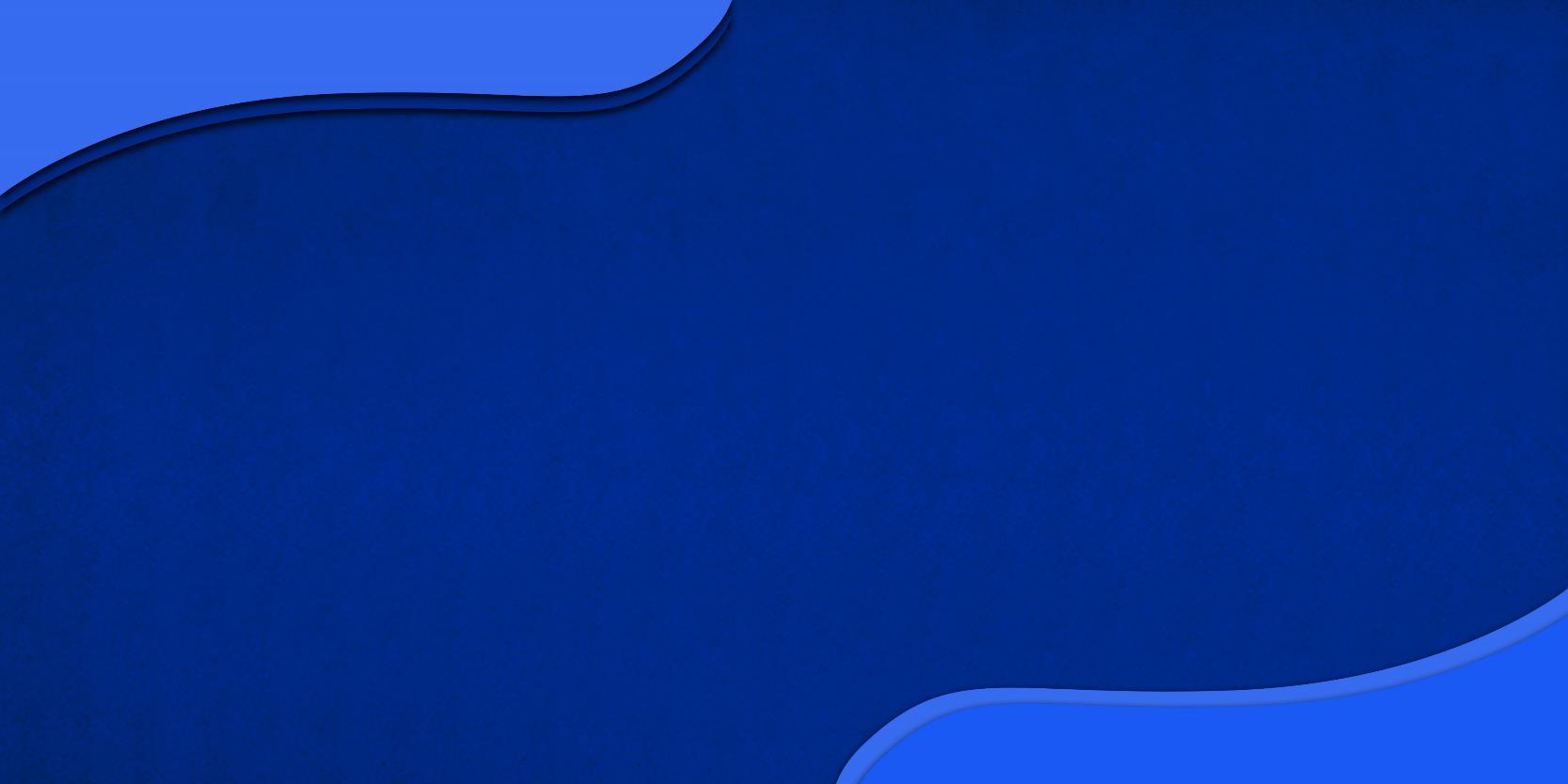 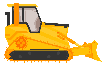 安全生产四不伤害原则
案例展示
某工厂铸造车间配砂组老工人张某，经常早上提前上班检修混砂机内舱，以保证上班时间正常运行。某年某月某日7时20分，张某来到车间打开混砂机舱门，没有在混砂机的电源开关处挂上“有人工作禁止合闸”的警告牌便进入机内检修。他怕舱门开大了影响他人行走，便将舱门带到仅留有150mm缝隙。
7时50分左右，本组配砂工人李某上班后，没有预先检查一下机内是否有人工作，便随意将舱门推上，顺手开动混砂机试车，当听到机内有人喊叫时，大惊失色，立即停机，但滚轮在惯性作用下继续转动，混砂机停稳后，李某与刚上班的其他职工将张某救出，张某头部流血不止，事故发生后车间领导立即上报，7时55分工厂卫生所医务人员闻讯立即赶到现场，对张某做了止血包扎，随车立即将张某送往医院救治，但由于头部受伤严重，经抢救无效于8时40分死亡。
塑料模板可以在城市道路工程中多次周转使用，且重新加工后的塑料模板性能变化非常小，不会影响道路工程的质量和精度。
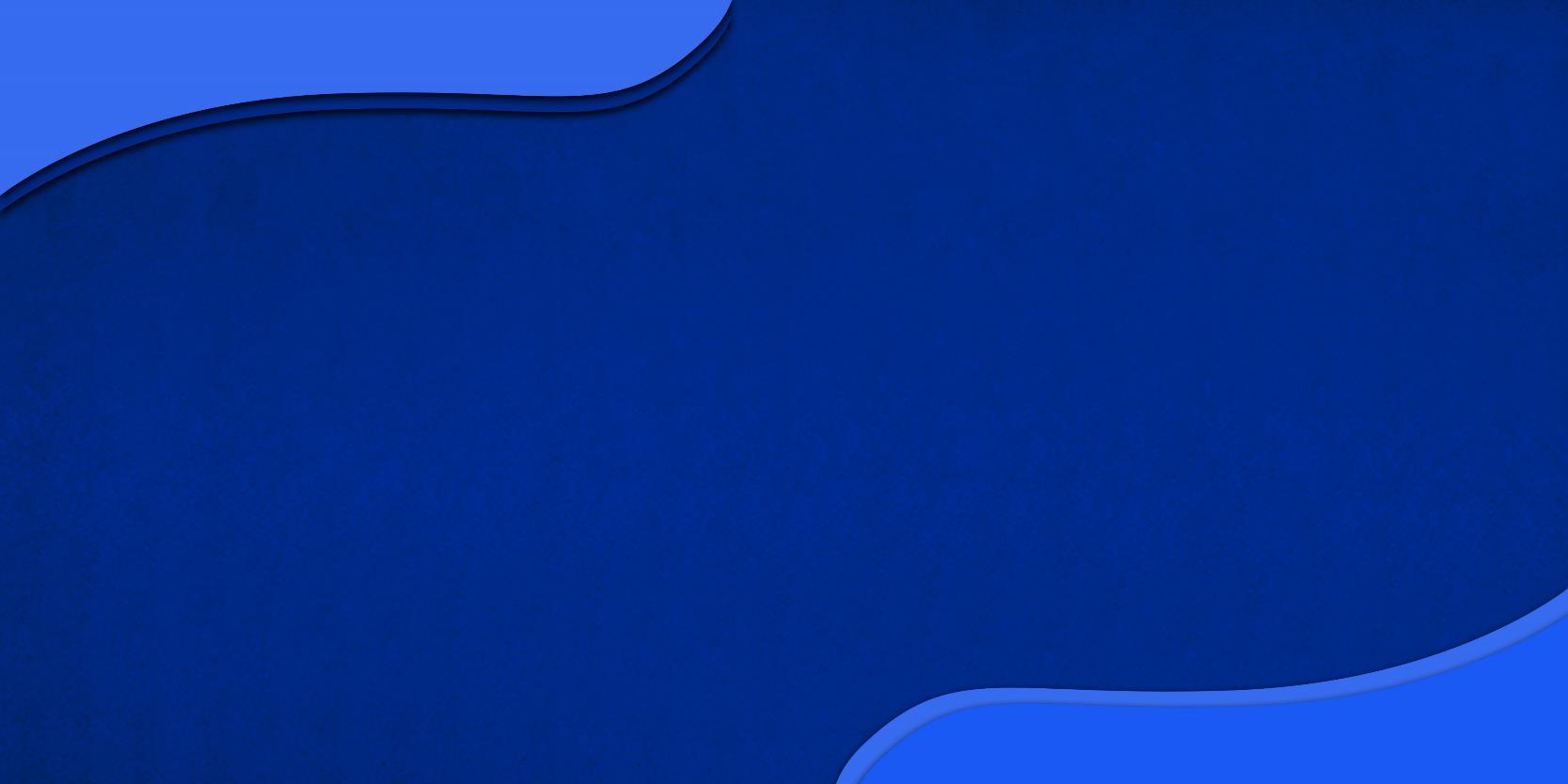 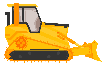 安全生产四不伤害原则
我们从这个案例中懂得什么？
主要原因
工人李某上班前未对设备进行检查，设备舱门异常也未警觉，直接合闸启动设备，导致事故发生
张某安全意识淡薄，属于严重违章操作，未按照规定在设备上悬挂检修告示牌，直接进入机体操作配砂工人李某安全意识淡薄，上班进入工作岗位后没有对环境进行检查，随后又开启混砂机，造成事故发生此事故的发生表明车间安全管理不严，职工有章不循
间接原因
（2）施工面积小，加固效果显著。
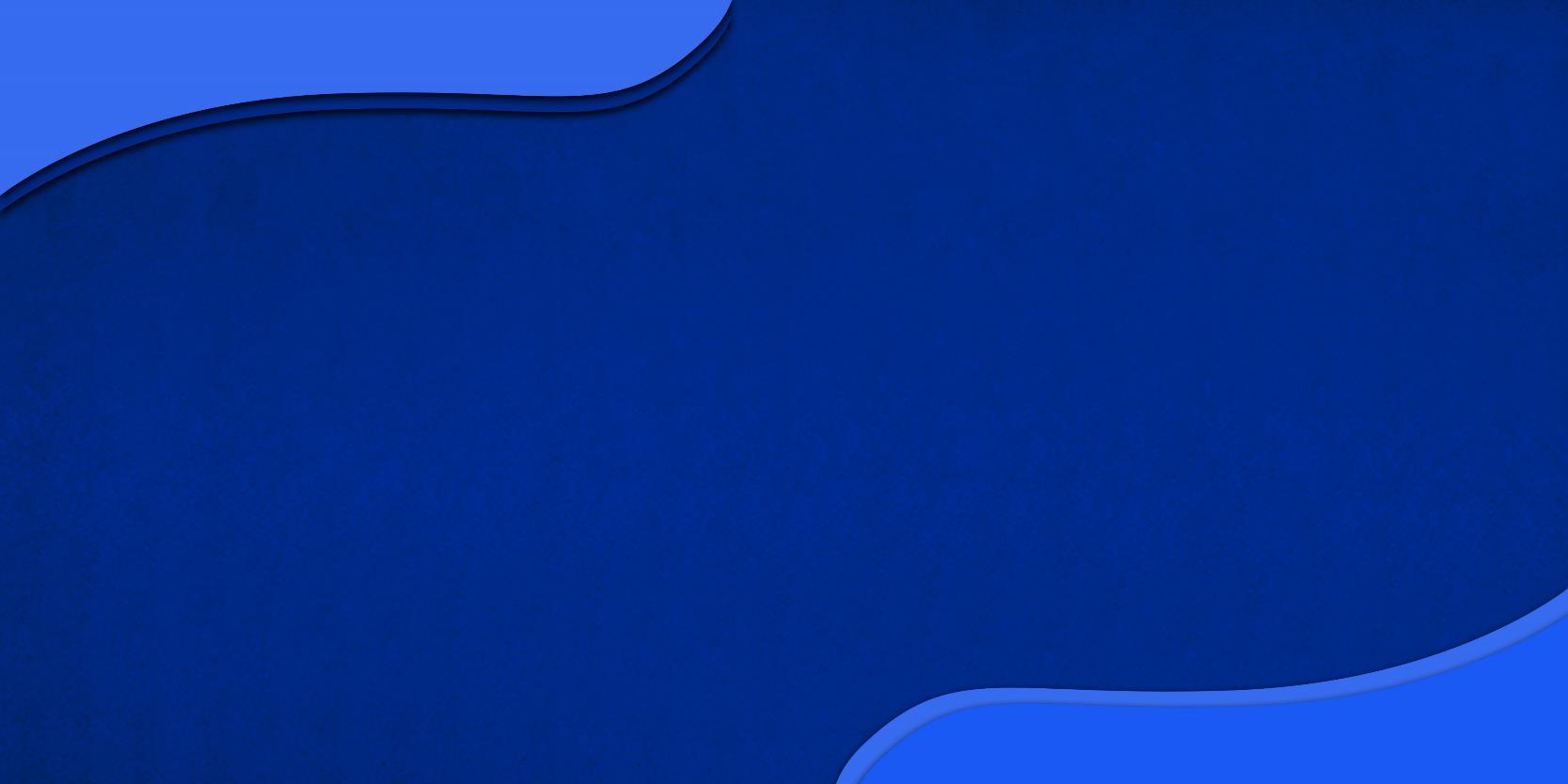 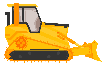 安全生产四不伤害原则
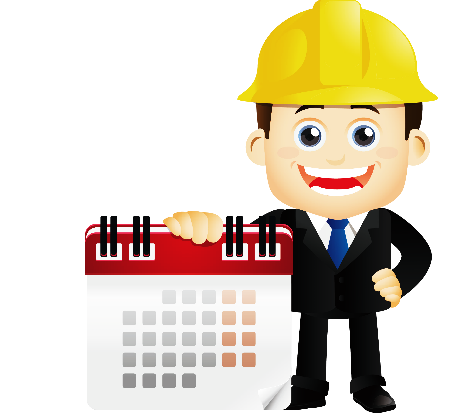 01-事故原因未查清不放过
原则
02-责任人员未处理不放过
03-责任人和群众未受教育不放过
04-整改措施未落实不放过
土木工程成本控制人才除了需要具备相关的从业资格证书之外，在其参与实际的土木工程成本控制管理之前，需要经过很长一段时间的专业培训;另外，因为土木工程成本控制管理中需要涉及非常多的专业知识和内容，有着很高的专业性，所以，相关的人员必须要具备高级造价工程师的资质。
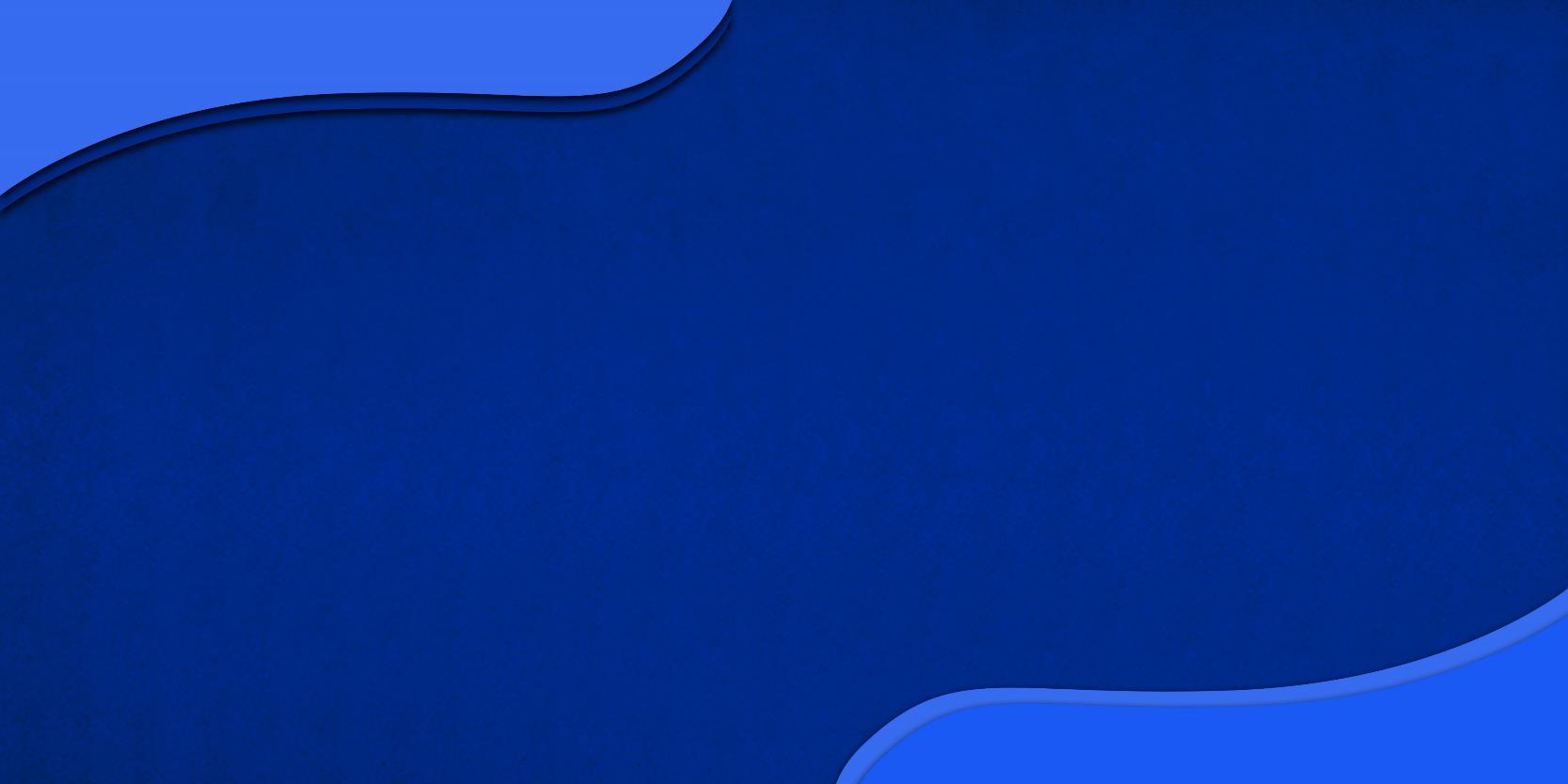 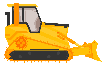 安全生产四不伤害原则
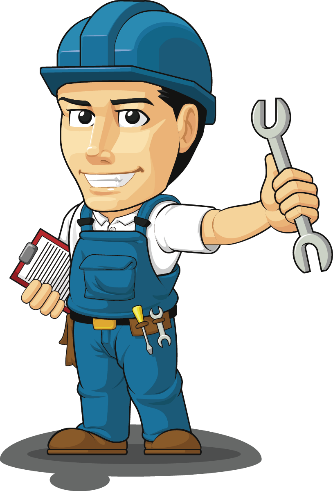 事故原因未查清不放过
是指在调查伤亡事故的原因时，不能敷衍了事，只顾着个人的便利，未找到事故的主要原因不能轻易下结论，也不能随意建立因果关系，必须仔细认真查明，直到找出事故发生的根本原因。
责任人员未处理不放过
是指对于造成安全事故的主要责任人员和负责人员进行问责和处罚，当然，也不能随意处罚，可根据造成的后果程度及相关的法律规范来处理惩罚相关的人员。
而这些问题的出现主要是因为我国针对土木工程项目管理成本控制还没有建立起一套统一、完整的成本控制系统，针对土木工程项目各个阶段的成本控制管理没有明确参考，造成了成本控制工作和实际的项目管理相脱节，影响到了整个土木工程项目管理的成本控制质量。
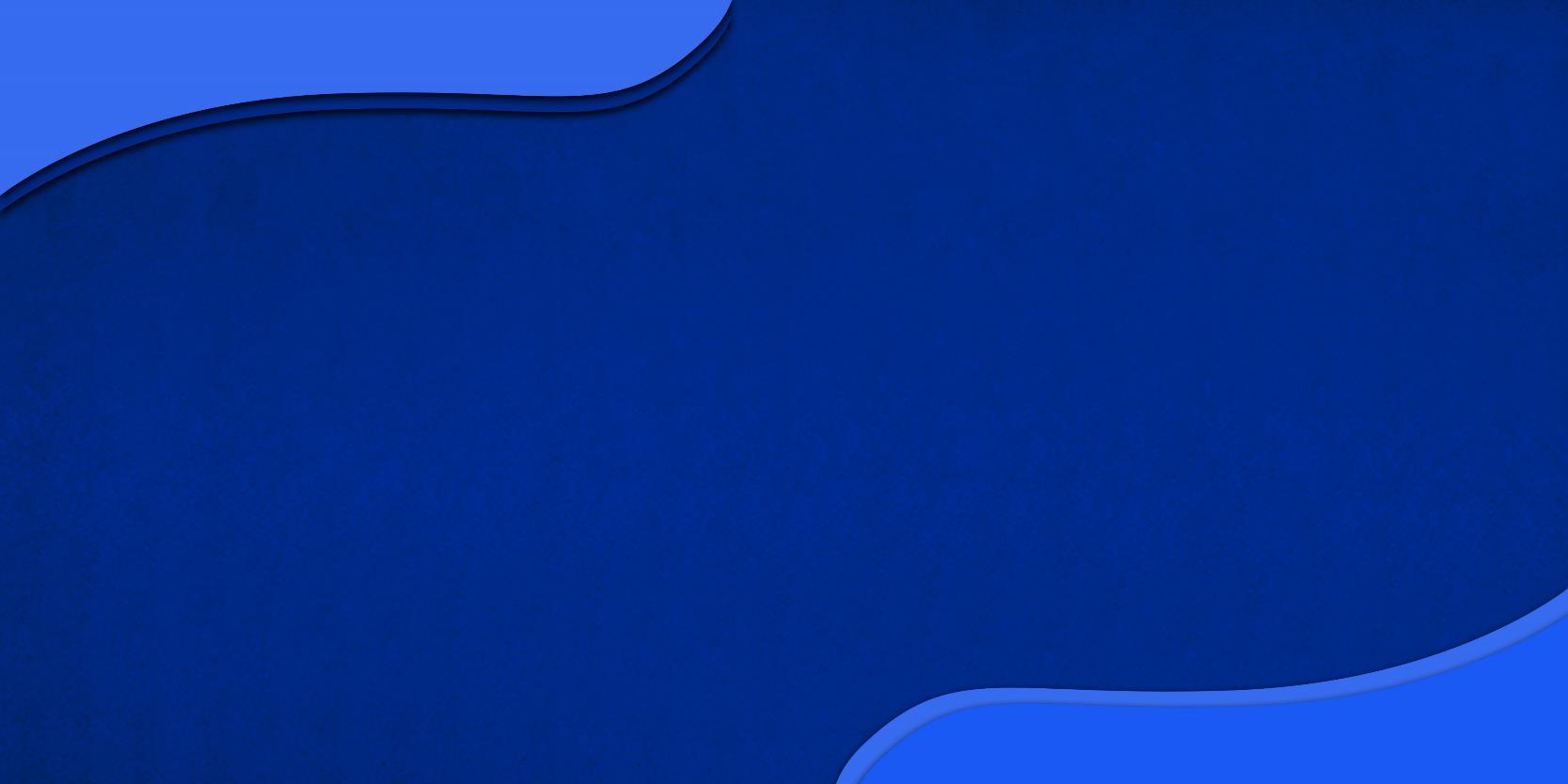 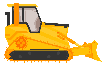 安全生产四不伤害原则
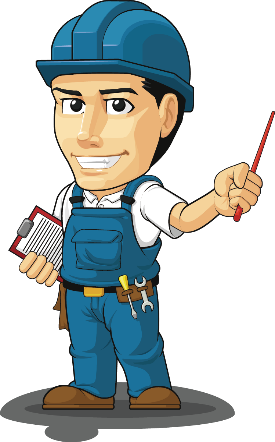 责任人和群众未受教育不放过
事故发生后，不能单单的把原因调查完，把相关人员问责了就结束了，还应引以为戒，不仅仅是教育责任人，还应该教育广大的群众，普及相关的安全隐患知识，只有人人都引以为戒，方能走得长远。
整改措施未落实不放过
每场事故之后，总要有反思，要从上一次的事故中吸取教训，做好防范措施，单有意识还不够，还要行动起来，单位之间互相监督，真正把措施落实到位，这也是这四不放过原则的根本目的所在。
此外，土木工程成本控制管理人员还需要在日常的工作中积累丰富的经验，掌握相关的财务预算管理知识，提高财务预算管理能力，同时还要加强土木工程成本控制管理相关法律法规的学习，提高对相关知识的认识和了解，从而更好地在实际成本控制管理中进行应用，提高成本控制管理人员的综合素质。
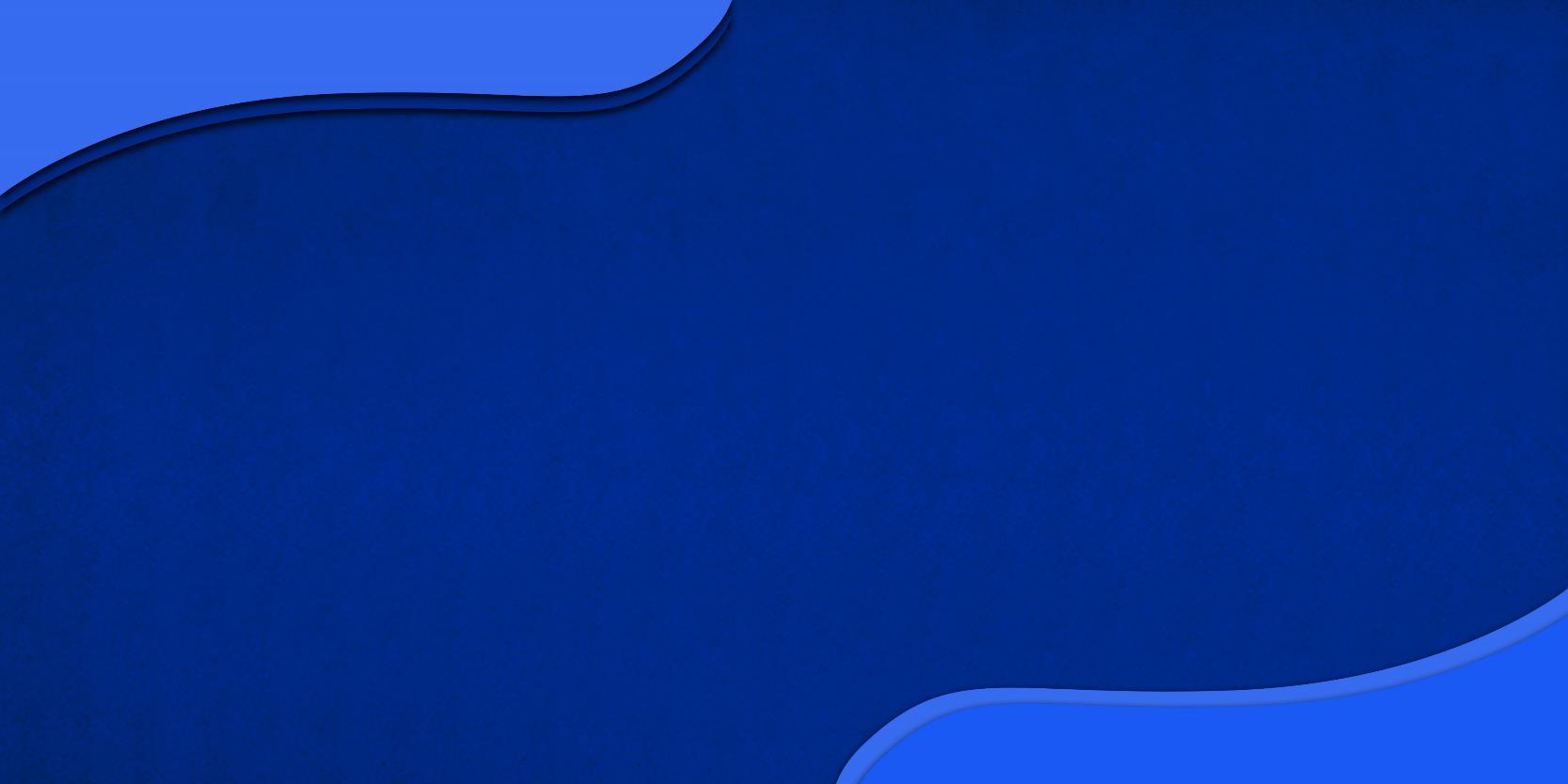 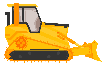 安全生产四不伤害原则
安全事故 按照《企业职工伤亡事故分类标准》（GB 6441—1986）将企业工伤事故分为20类
事故的分类
物体打击
触电
高处坠落
放炮
容器爆炸
车辆伤害
淹溺
坍塌
瓦斯爆炸
中毒
机械伤害
灼烫
冒顶片帮
火药爆炸
窒息
起重伤害
火灾
漏水
锅炉爆炸
其他伤害
在选择矿粉的过程中，应当将其含沙量控制在65%以上。
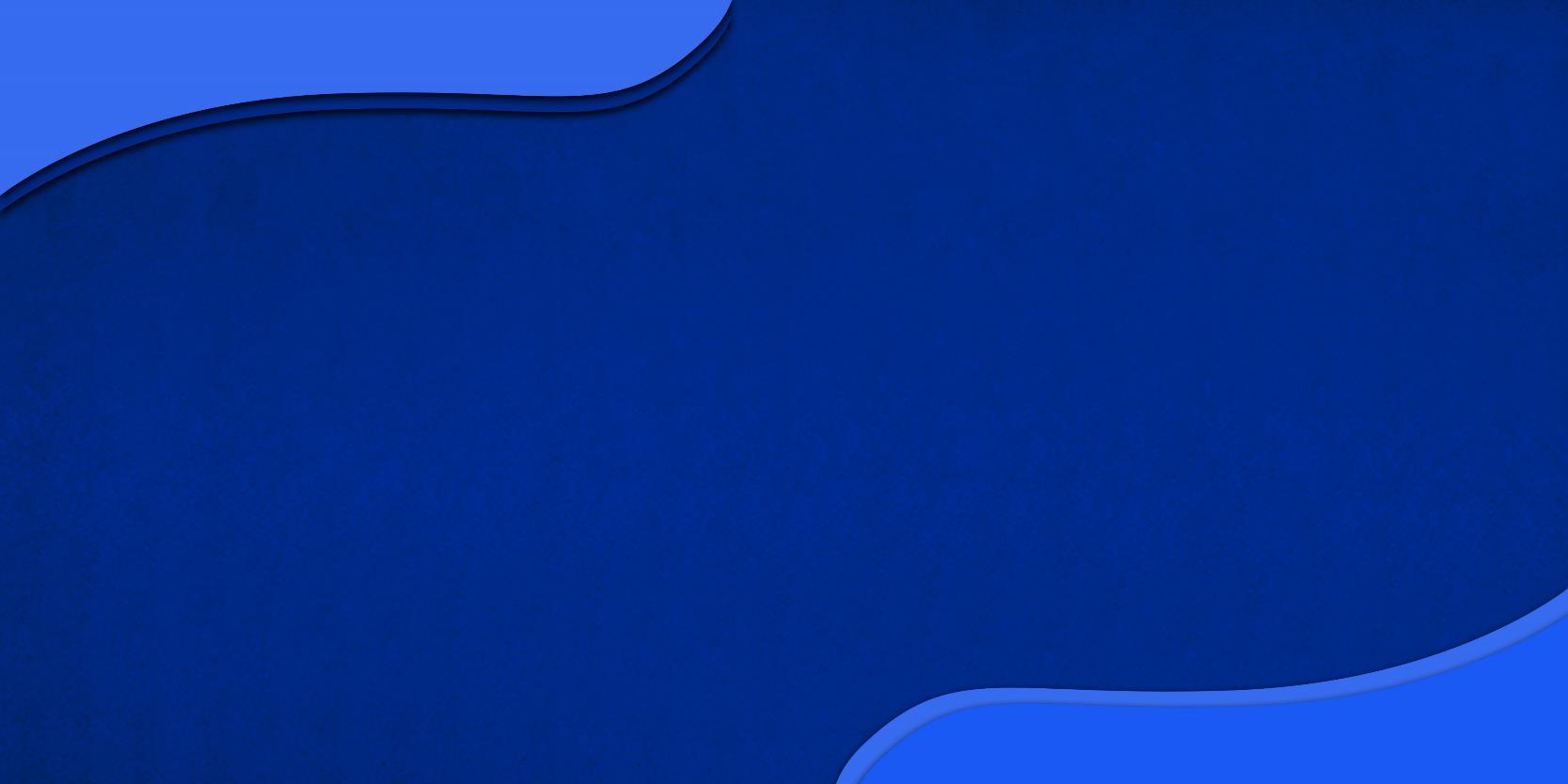 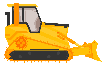 安全生产四不伤害原则
伤害程度分类 根据<企业职工事故伤亡事故分类标准>(GB 6441-86)规定按伤害程度分类为
轻伤
重伤
重伤是指造成职工肢体残缺或视觉、听觉等器官受到严重损伤，一般能引起人体长期存在功能障碍，或者劳动能力有重大损失的伤害
损失工作日等于和超过105个工作日的失能伤害，重伤损失工作日最多不超过6000工作日
轻伤是指造成职工肢体伤残，或者某些器官功能性或器质性轻度损伤，表现为劳动能力轻度或暂时丧失的伤害一般指受伤职工歇工在一个工作日以上，但够不上重伤者”。
该领域的研究为就地热再生施工装备无人化发展奠定了基础。
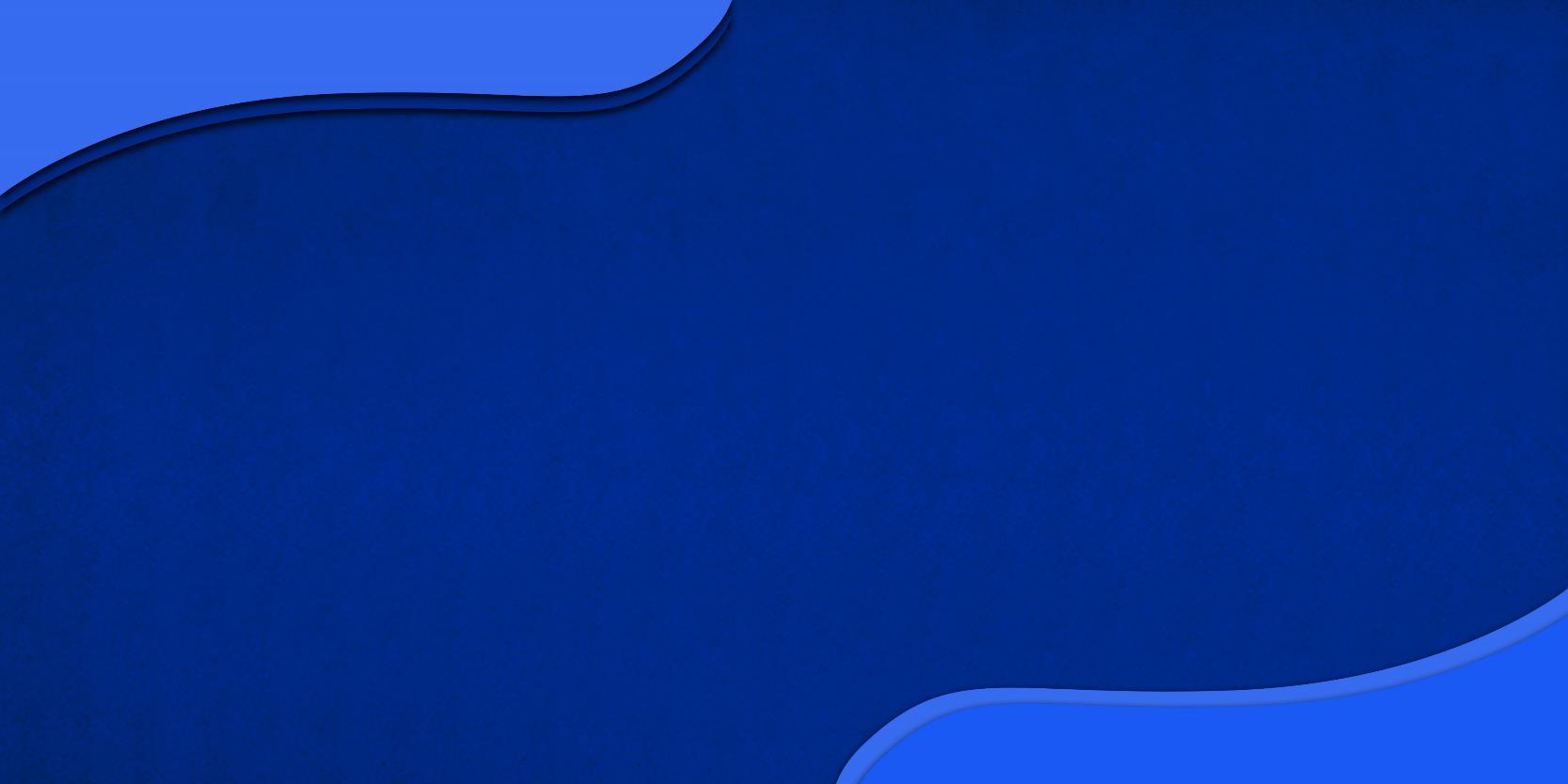 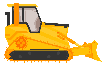 安全生产四不伤害原则
伤害程度分类 根据<企业职工事故伤亡事故分类标准>(GB 6441-86)规定
按伤害程度分类为
虚惊
事件
死亡
事故
是指一次事故中死亡职工1-2人的事故”；
将“重大死亡事故”定义为“是指一次事故中死亡3人以上（含3人）的事故”。
指未造成伤害、疾病或者死亡而引起的人员惊吓事件
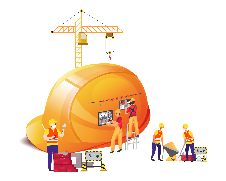 首先，在这项技术的应用过程中，根据不同的工程特点等方面。
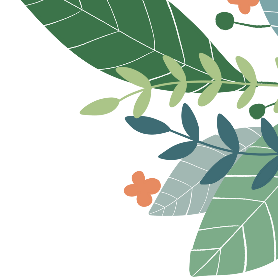 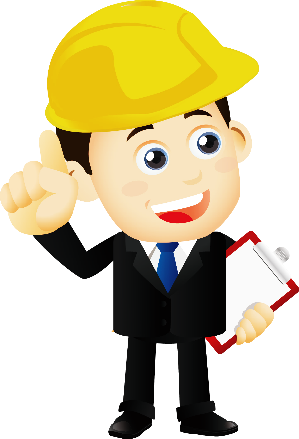 02
法律法规基础知识
因此，在对混凝土浇筑等工作完毕后，一定要及时对混凝土结构开展保养，确保混凝土结构的稳定性。
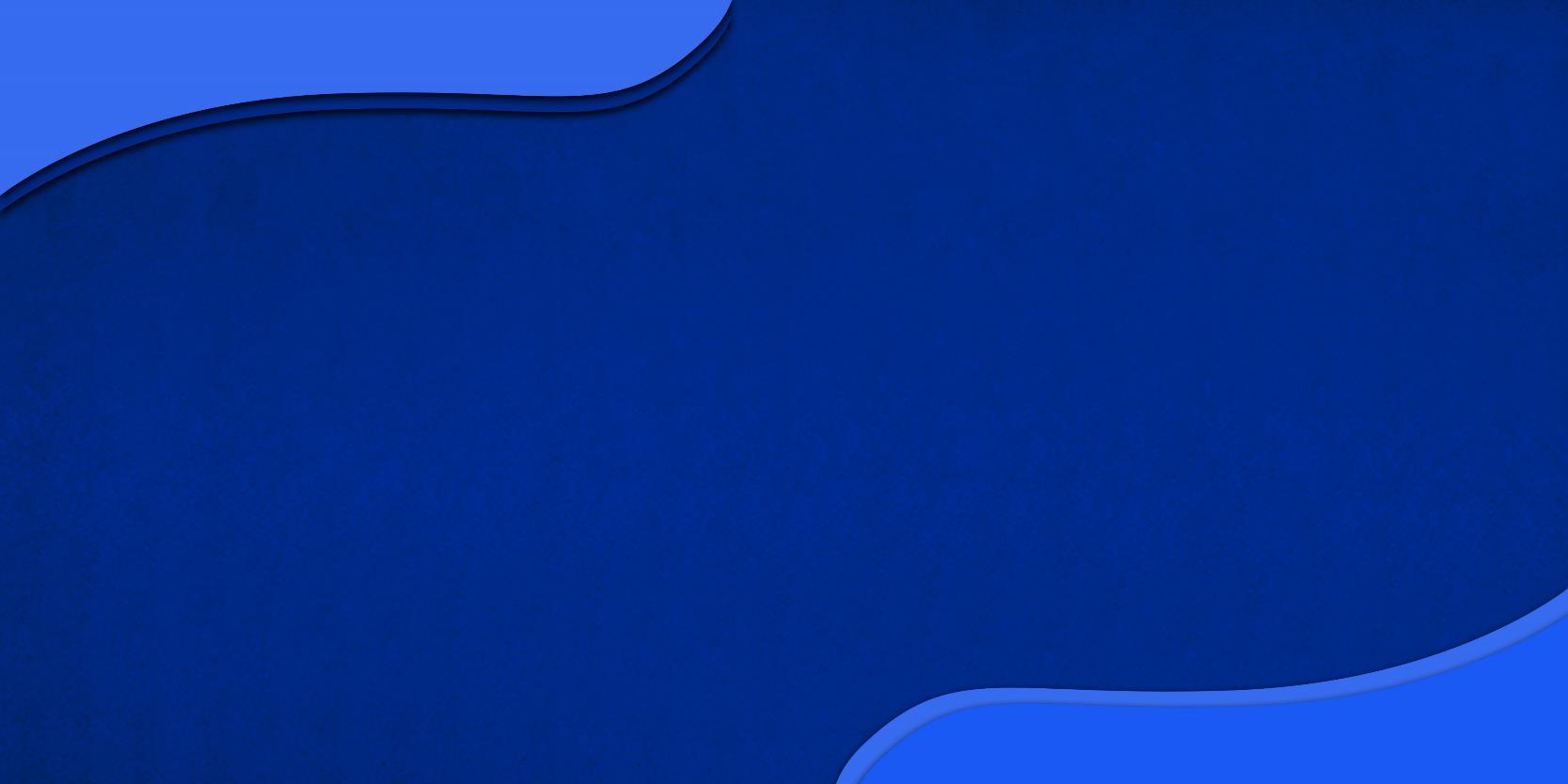 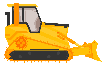 安全生产基本方针
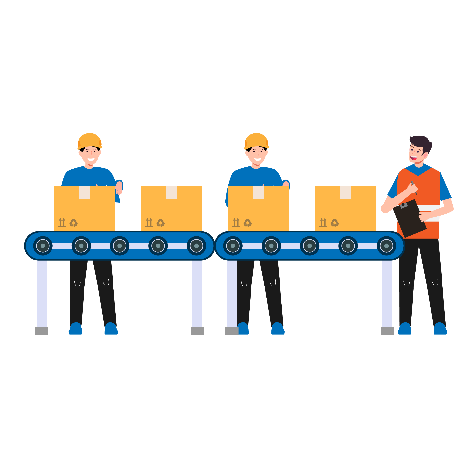 安全生产基本方针
安全第一
遵章守规、服从管理的义务
预防为主
从业人员的安全生产义务
正确佩戴和使用劳保用品的义务
综合治理
发现事故隐患或者其他不安全因素及时报告的义务
接受安全培训，掌握安全生产技能的义务
4结论成本控制在土木工程项目管理中有着非常重要的作用和价值，同时成本控制管理也会影响到土木工程的施工进度和施工质量。
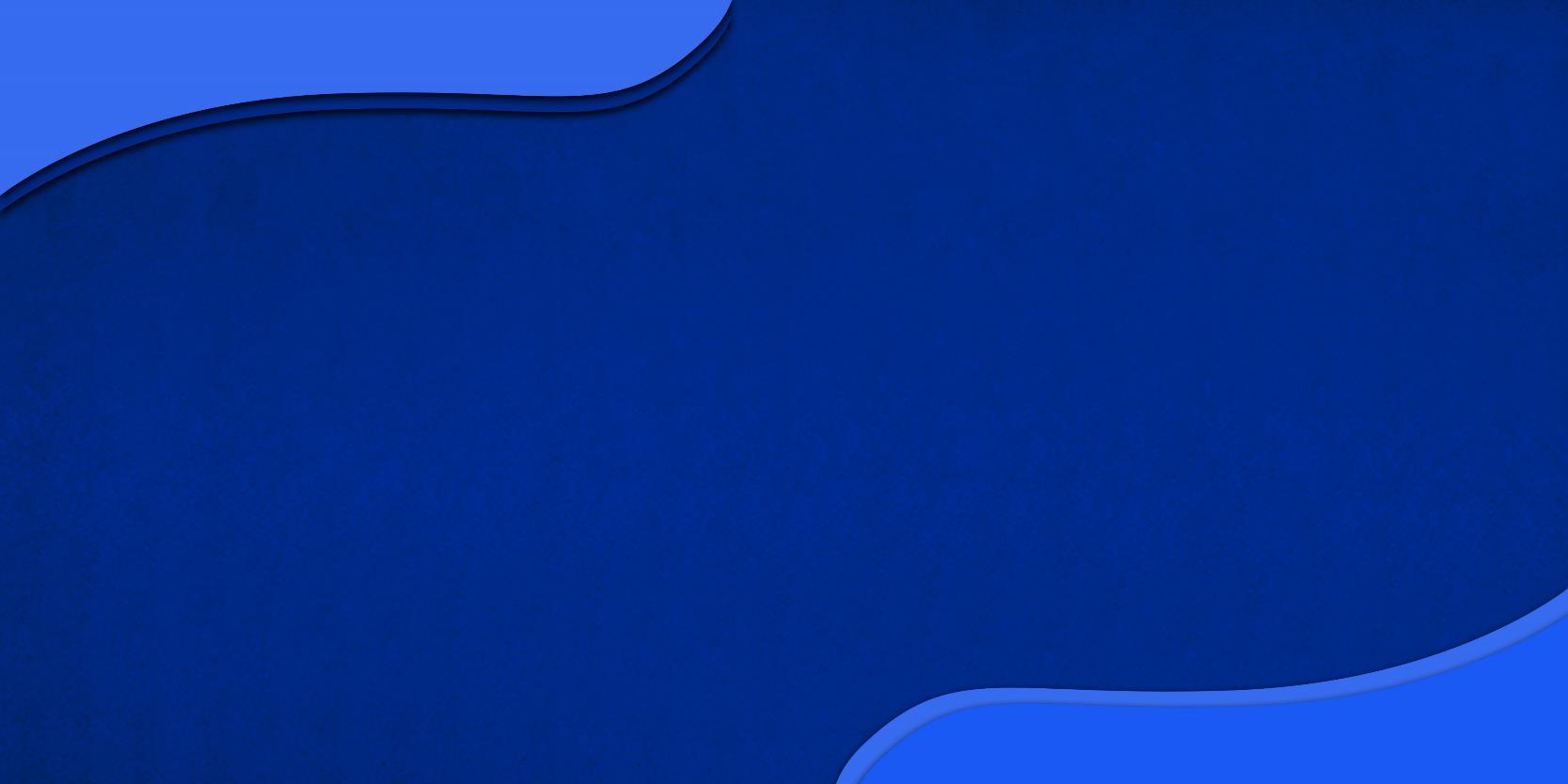 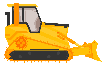 从业人员相关权利
从业人员相关权利
知情权即有权了解其作业场所和工作岗位存在的险因素、防范措施和事故应急措施。
建议权即有权对本单位的安全生产工作提出建议。
1
5
批评权和检举、控告权即对本单位安全生产管理工作中存在的问题提出批评、检举、控告。
拒绝权即有权拒绝违章作业指挥和强令冒险作业。
2
6
紧急避险权即发现直接危及人身安全的紧急情况时，有权停止作业或者在采取可能的应急措施后撤离作业场所。
3
7
依法向本单位提出要求赔偿的权利。
获得符合国家标准或者行业标准劳动防护用品的权利。
4
8
获得安全生产教育和培训的权利。
摊铺机作业过程中必须合理调整其行驶速度，及时进行各项路面检测，保障摊铺施工质量。
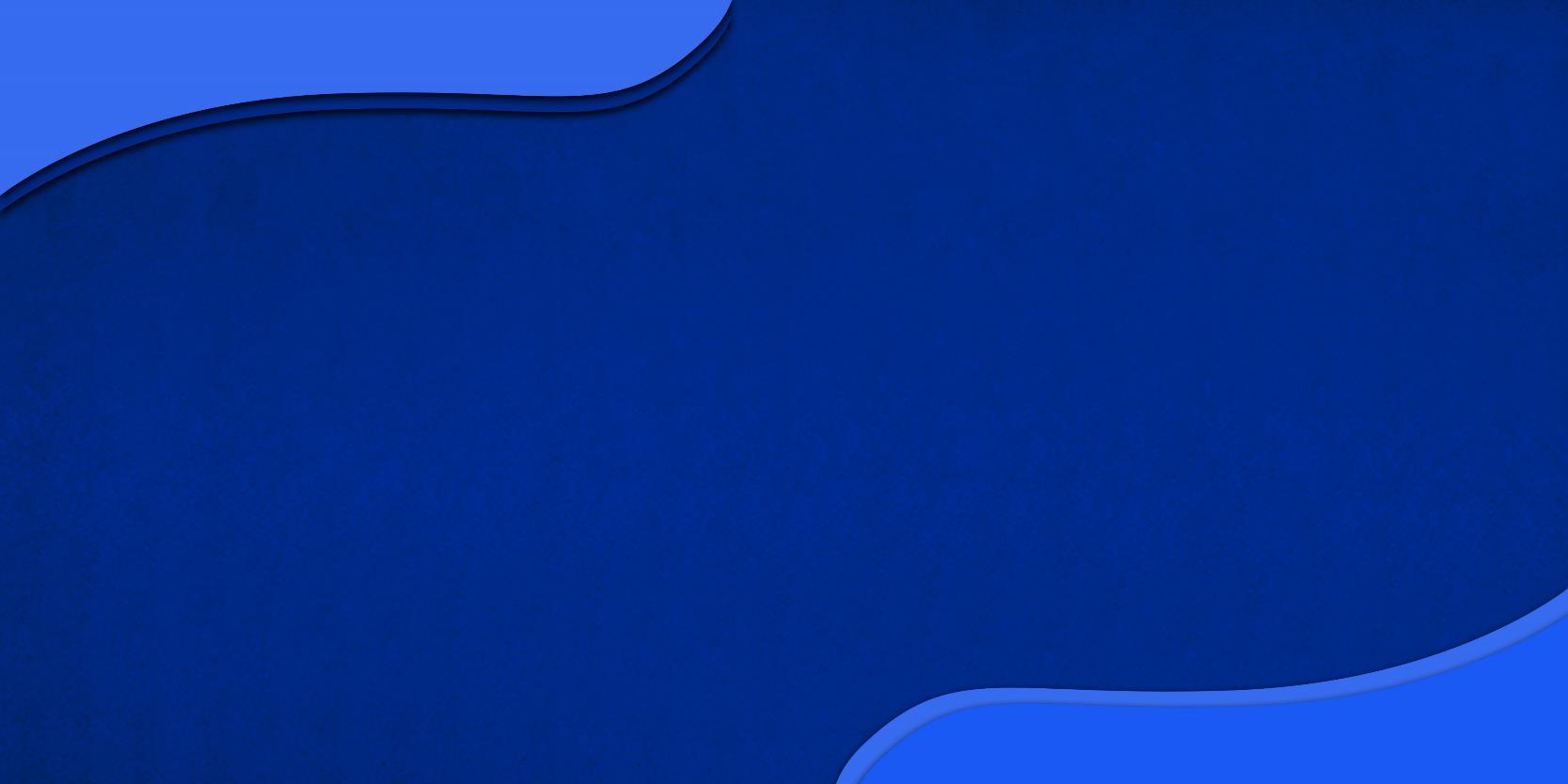 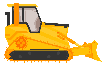 特种作业要求
是指直接从事容易发生人员伤亡事故，对操作者本人、他人及周围设施的安全可能造成重大危害的作业。
电工作业、金属焊接（气割）作业 、爆破作业、压力容器操作、建筑登高架设作业、起重作业、锅炉司炉作业等高危作业均为特种作业。
特种
作业
对特种作业人员的基本要求：
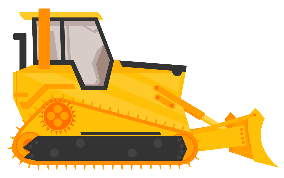 年满18周岁，初中及以上文化程度；
 经县级以上医院体检合格，无妨碍从事相应特种作业的疾病和生理缺陷；
 按上岗要求的技术业务理论和实际操作技 能考核成绩合格；
 符合相应特种作业需要的其他条件。
通过将所得到的模型与建筑模型及其管线等进行对照，即可分析现存的问题，并根据现存问题对模型进行修改。
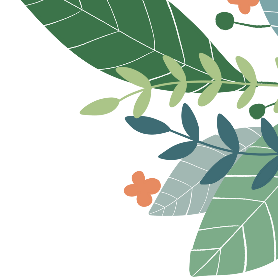 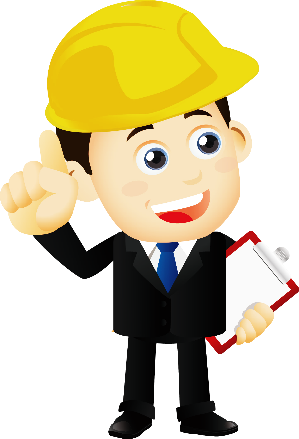 03
生产基本操作知识
一些缺口机械可以选择租赁的方式，以保证工程的有序进行。
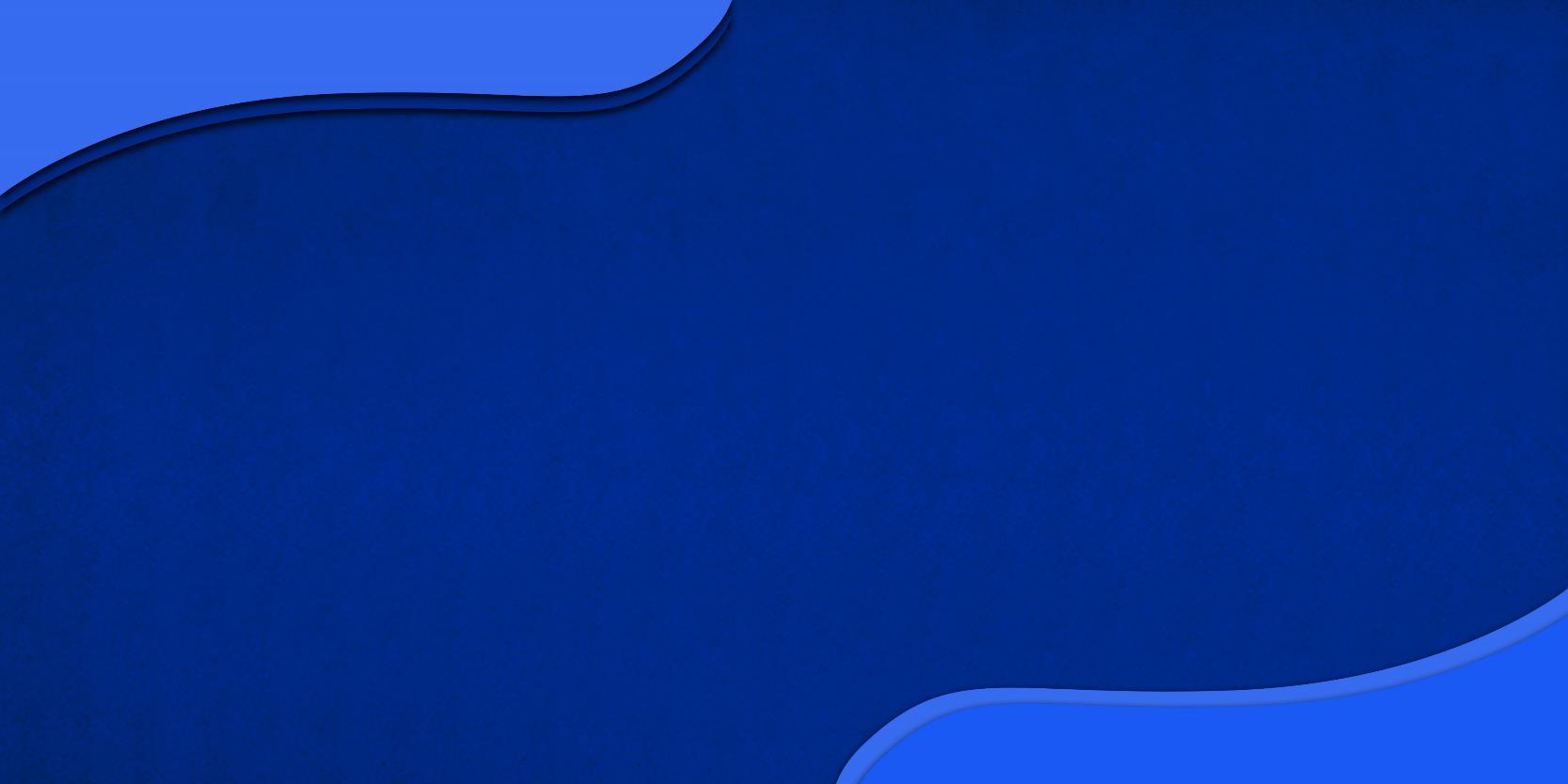 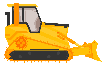 企业安全生产应知应会
指挥信号不明或乱指挥不吊
工件埋在地下不吊
光线阴暗看不清不吊
起重作业
10不吊
超负荷不吊
斜拉工件不吊
工件紧固不牢不吊
棱角物件没有措施不吊
吊物上面有人不吊
安全装置不灵不吊
钢水包过满不吊
例如，可以在混凝土中添加一些辅助材料来避免开裂(复合矿粉、粉煤灰)，还可以降低水胶和凝胶的配比防止混凝土表面收缩开裂。
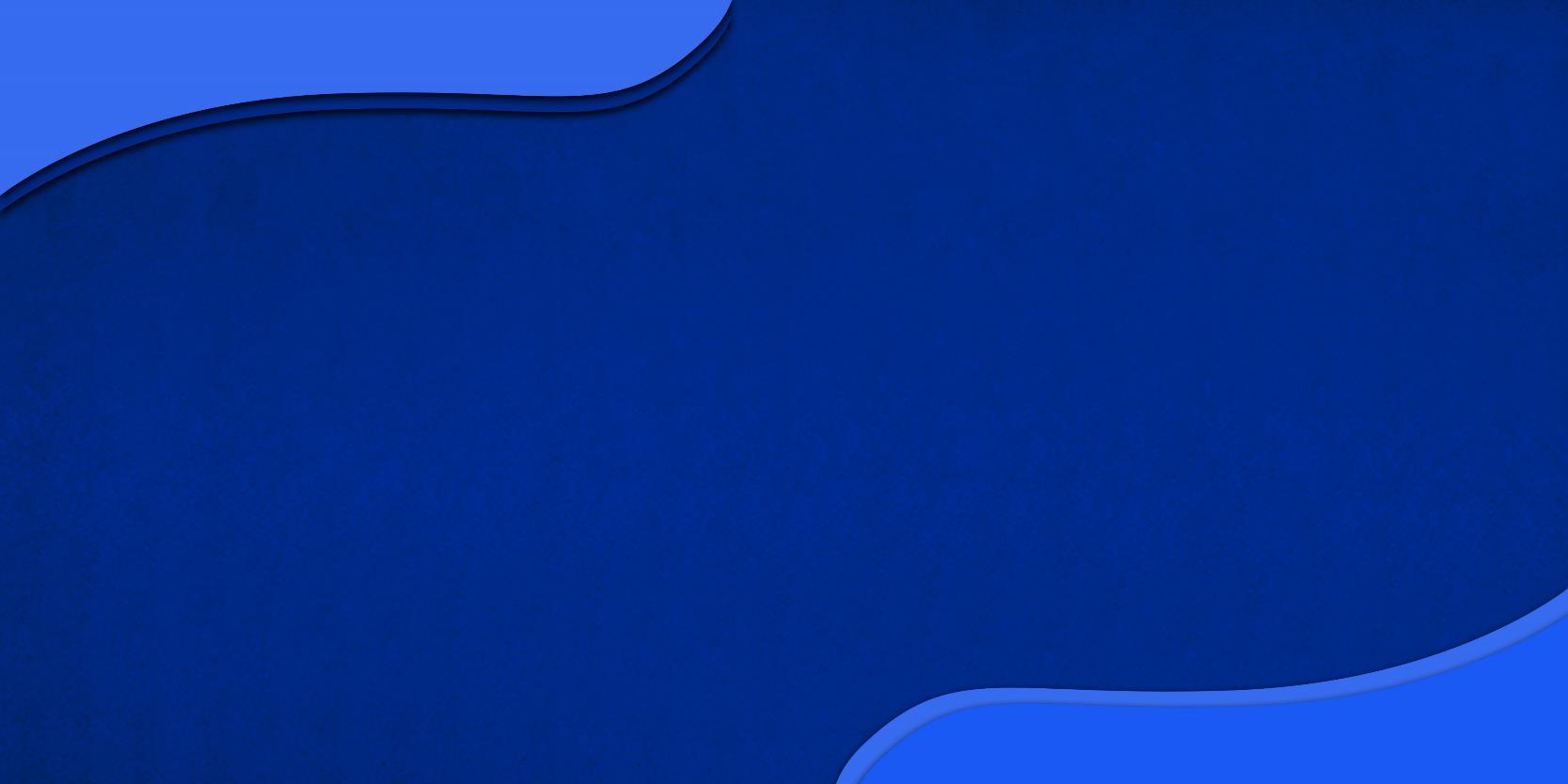 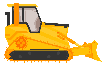 企业安全生产应知应会
操作人员6个严格遵守
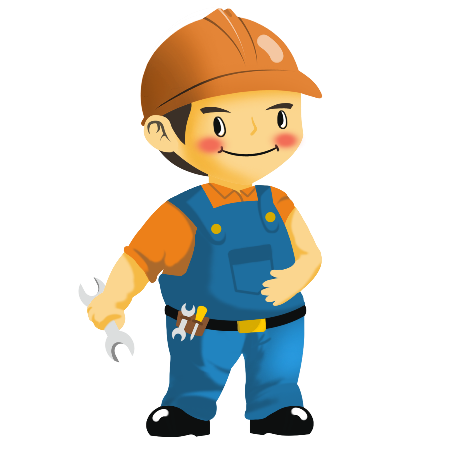 严格进行交接班
严格执行操作票
严格进行巡回检查
严格遵守劳动纪律
严格控制工艺指标
严格执行有关安全规定
施工方得到道路规划的方案时，应先对现场的施工环境进行勘探，搜集相关数据，并针对实际情况选用正确的方法进行施工。
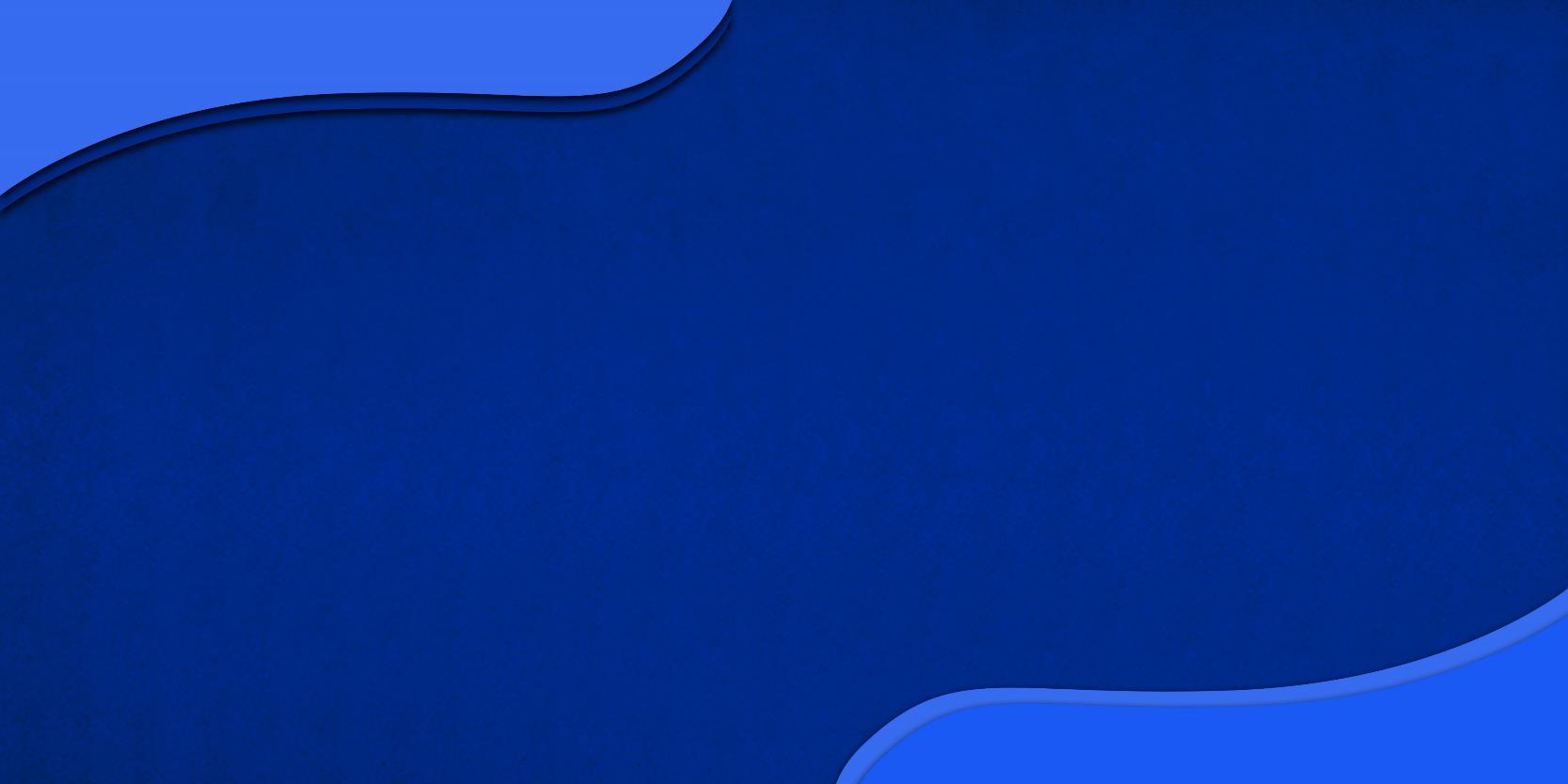 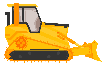 企业安全生产应知应会
下班离岗前10要
01.
电闸要拉下断开
06.
液流开关要关闭
02.
门窗要关严锁牢
07.
各种用具要清点后收齐放好
03.
热源处不堆放易燃易爆物品
08.
易燃易爆物品要注意通风良好
04.
怕光晒的物品要遮盖好
09.
夏冬防雷、防雨设施要保证完好
05.
冬季取暖设备的泄水阀保持正常
10.
火种要妥善处理好
在测量过程中，使用白灰等材料标记相关位置，提高了数据的准确性。
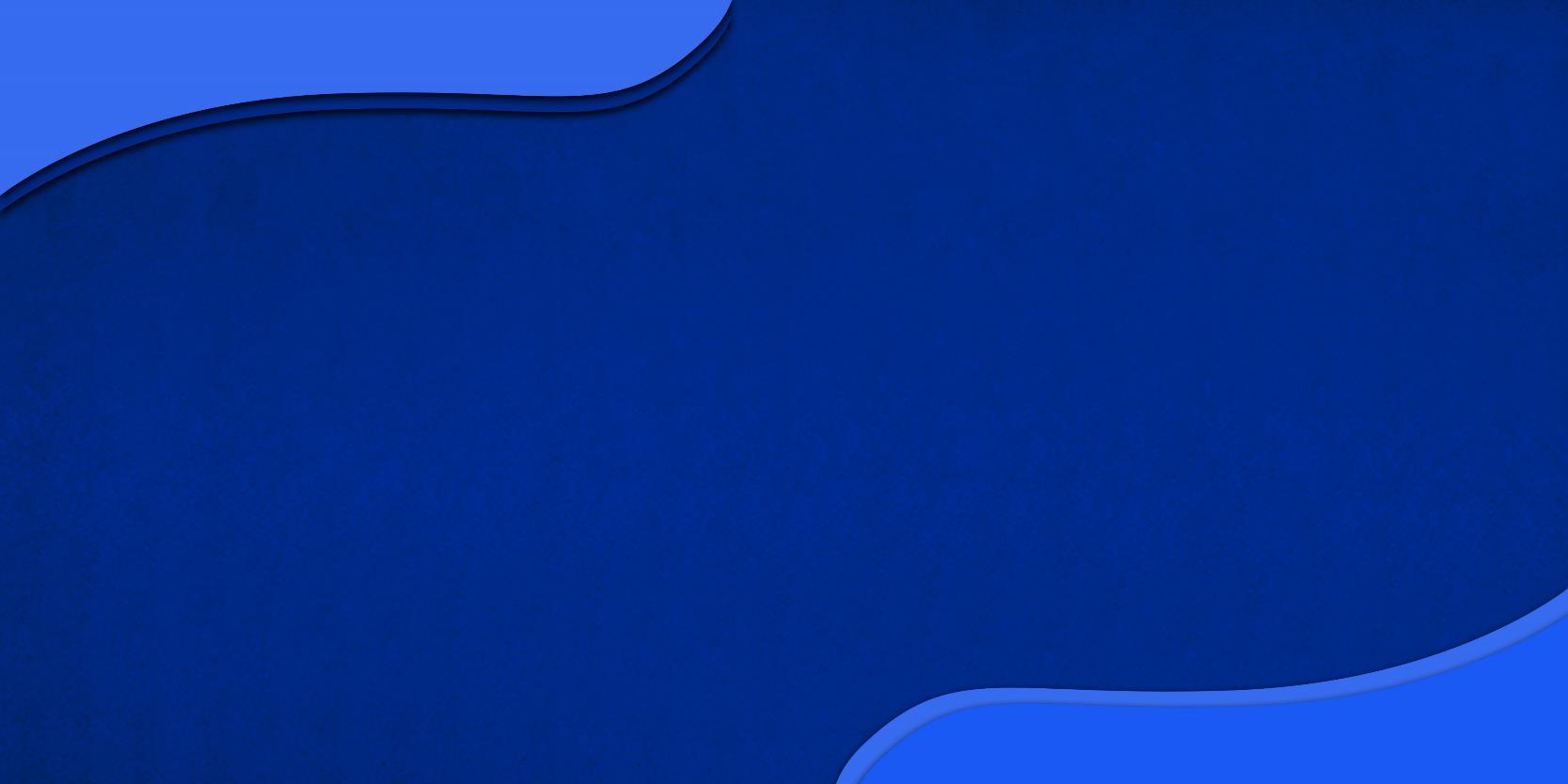 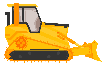 企业安全生产应知应会
生产区域内12个不准
01.
加强明火管理，防火、防爆区内不准吸烟
07.
不按工厂规定穿戴劳动保护用品，不准进入生产岗位
02.
生产区内不准带小孩
08.
安全装置不齐全的设备不准使用
03.
禁火区内，不准无阻火器车辆行驶
09.
不是自己分管的设备、工具不准动用
04.
上班时间不准睡觉、干私活、离岗和干与工作无关的事
10.
检修设备时安全措施不落实，不准开始检修
05.
06.
在班前、班上不准喝酒；
液流开关不准使用汽油等挥发性强的可燃液体擦洗设备、用具和衣物
11.
12.
停机检修后的设备，未经彻底检查不准启动
不戴安全帽不准登高作业
强力夯实法主要利用夯实工具进行土壤加固，如采用打桩机对杂质较多的软土（碎石砂土、素填土）等进行施工[4]。
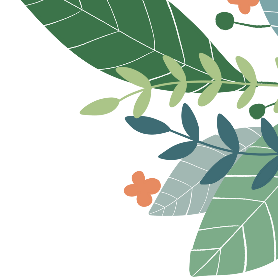 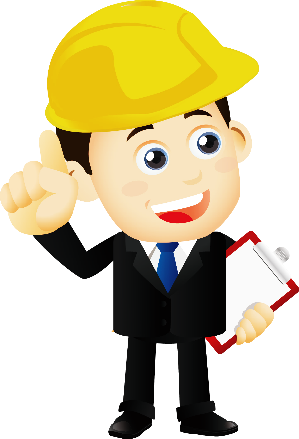 04
掌握安全操作知识
研究团队的实践证明，在教学培养的诸多环节中，指导教师应该以培养拔尖创新型人才这种培养目标为纲，打破常规教学模式，在诸多教学活动中主动寻求教学变革，组内教学人员充分交流、充分动员。
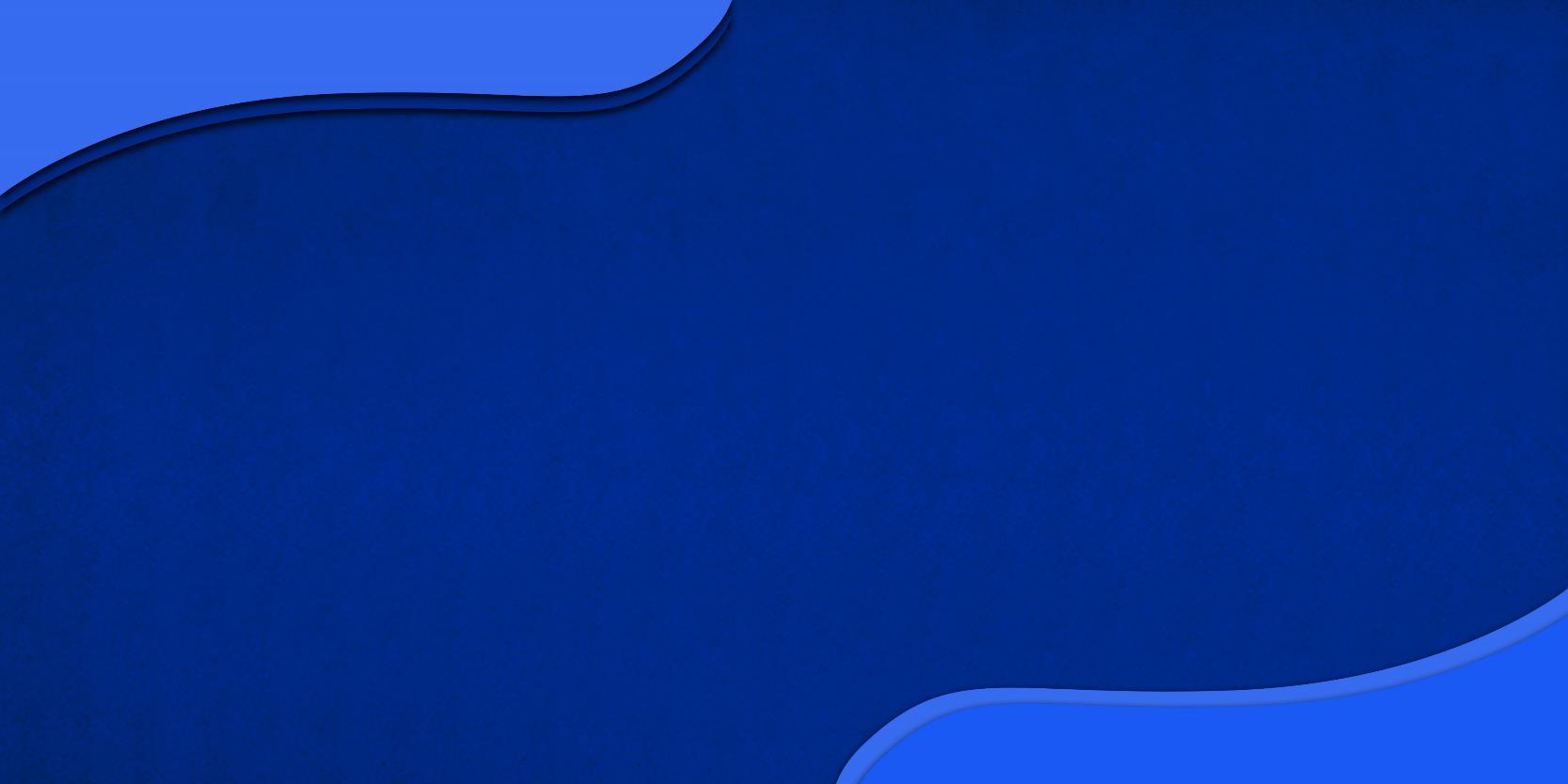 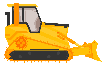 企业安全生产应知应会
必须经安全生产培训考核合格后持证上岗作业
必须了解本岗位的危险危害因素
01
03
必须正确佩戴和使用劳动防护用品
必须遵守厂纪厂规
02
04
五个
必须
05
必须严格遵守危险性作业的安全要求
由于学习内容与专业内容看似有一定区别，所以常规的教学环节容易忽视这个阶段创新思维能力的培养。
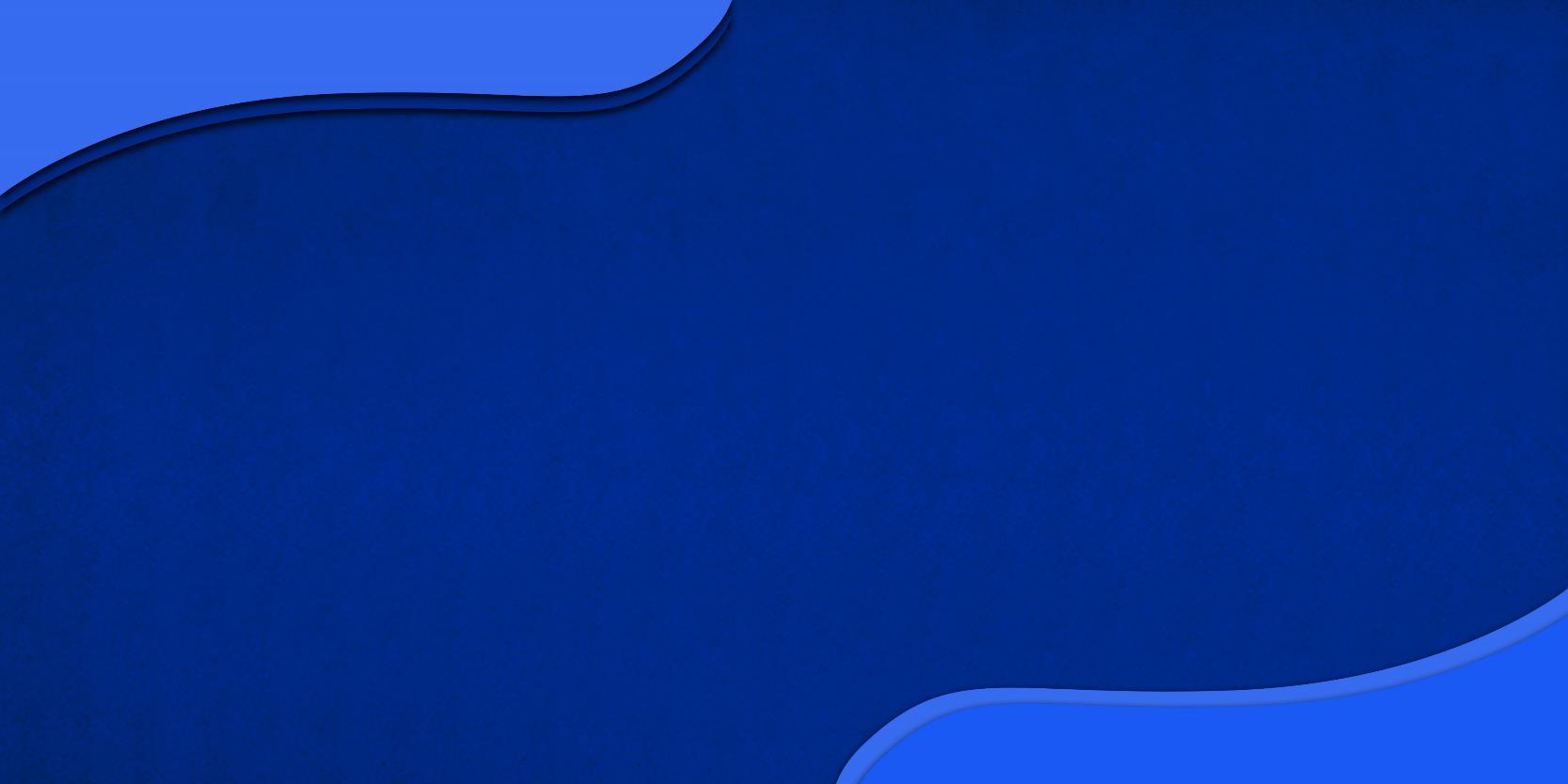 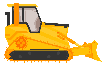 企业安全生产应知应会
01
严禁在禁火区域吸烟、动火
02
03
04
05
严禁在上岗前和工作时间饮酒
严禁擅自移动或拆除安全装置和安全标志
严禁擅自触摸与已无关的设备、设施
严禁在工作时间串岗、离岗、睡岗或嬉戏打闹
五个严禁
但是由于受到一些因素的影响，比如课时较少、软硬件条件不足、师资力量配置不齐全等，实际的效果并不是很理想，达不到应用型人才培养模式下对于学生提出的应当具备的施工技术管理和结构设计的技术能力要求。
感谢聆听
资源整合，产品服务
↓↓↓
公司官网 | http://www.bofety.com/
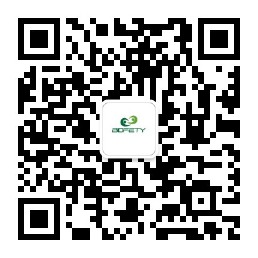 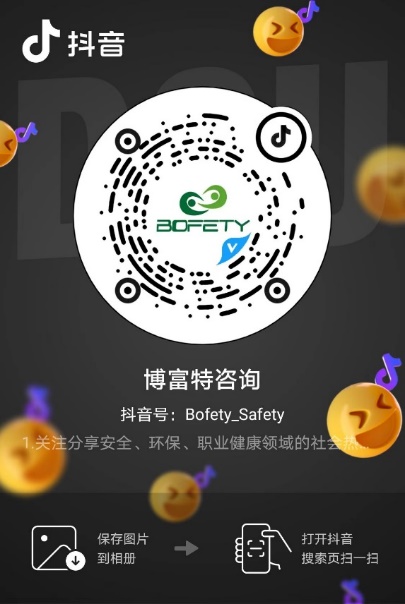 如需进一步沟通
↓↓↓
联系我们 | 15250014332 / 0512-68637852
扫码关注我们
获取第一手安全资讯
抖音
微信公众号